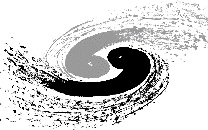 CEPC TPC探测器机械设计进展
张俊嵩 
纪全 张建  祁辉荣

中国科学院高能物理研究所, 2024.8, 洛阳, 河南
目录
国际TPC机械设计研究进展
CEPC TPC总体机械设计及研究进展
CEPC TPC的组装和整体安装方案
下一步研究计划
国际TPC机械研究进展
时间投影室探测器Time Projection Chamber（TPC）
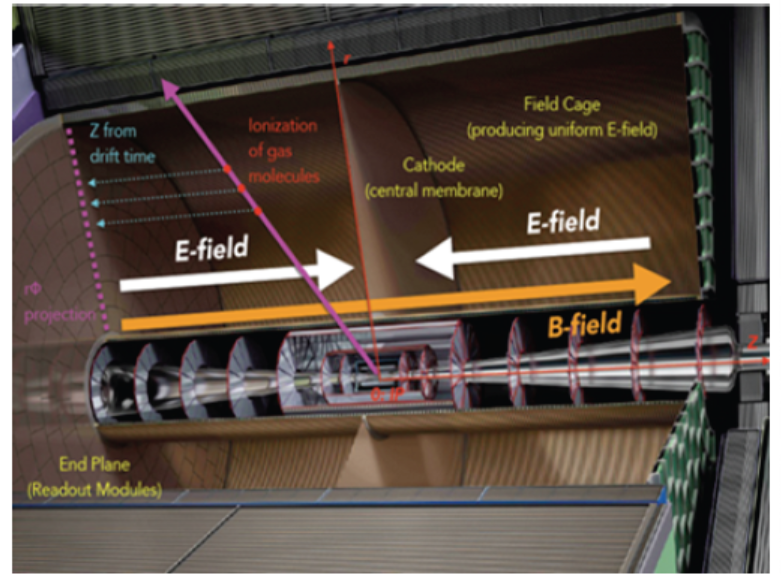 TPC探测器是一种粒子径迹探测器，它由三部分组装成，两端电子学读出端板、场笼、中间电极板。

时间投影室是可以使用电子学读出信号，直接给出带电粒子三维径迹信息的气体探测器。TPC 的主要结构包括漂移区以及端盖读出探测器两个部分。漂移区内部充满以稀有气体为主的工作气体，并放置均匀排布的电极条构成的场笼；端盖部分实现电子收集和信号读出的功能
ILC-TPC 的结构设计图。展示了TPC 的场笼，读出模块等主要结构，并显示了电场，磁场方向以及与对撞点的位置关系
国际TPC机械研究进展
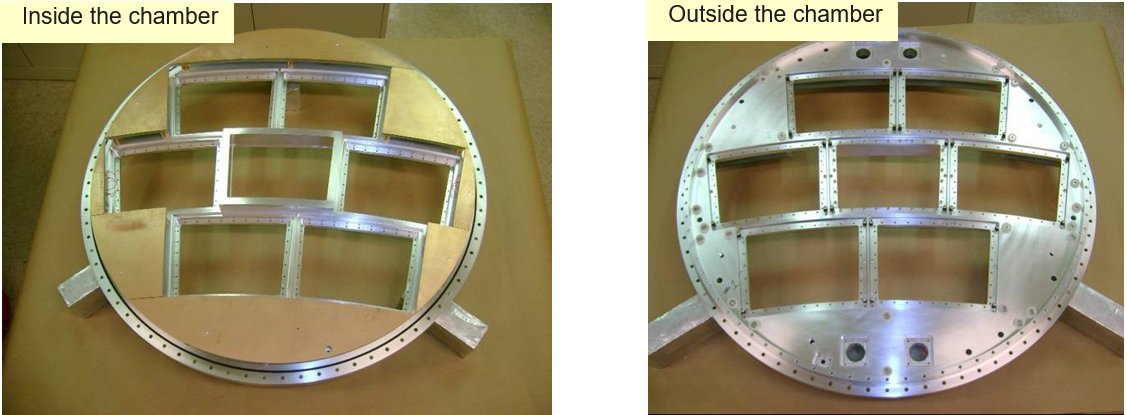 哥本哈根大学研制的ILD  TPC

蜂窝板桶部结构
国际TPC机械研究进展
TPC的优势与挑战
优势：
1、是具有卓越的记录大量径迹的能力，并且与其他径迹探测器相比，在高事例率和高本底环境下仍能实现接近百分之百的探测效率；

2、整个探测器具有极小的物质量；

3、TPC 具有不错的动量分辨能力，具有较好的粒子鉴别能力。
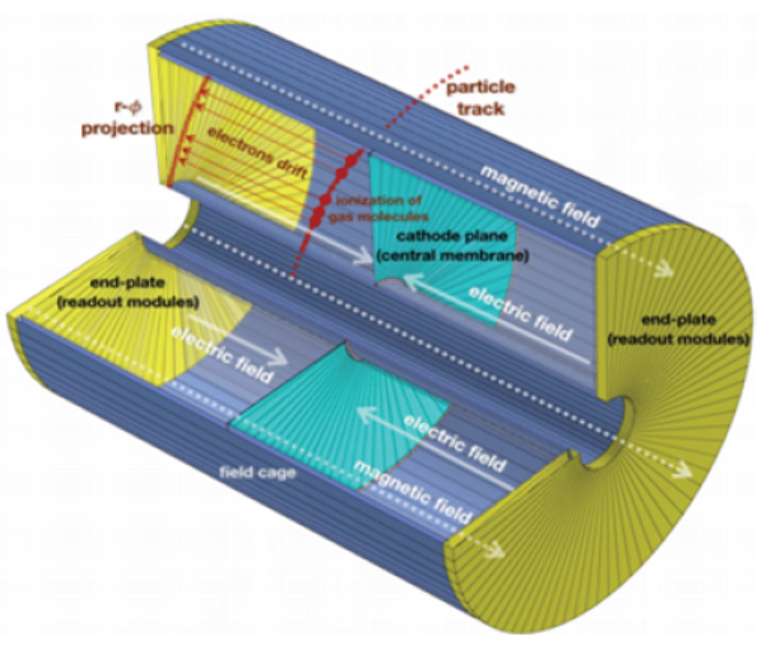 挑战：
1、桶部的物质量较低，因此对于桶部的制造工艺、组装、密封带来比较大的难度；

2、在场笼中的气体的密度长期工作中，气体的密度和杂质气体增高会影响TPC的长期工作稳定性；需要考虑优化的气体置换方案。
CEPC CDR设计的TPC方案
CEPC  TPC研究现状
TPC为CEPC TDR基准研究方案
CEPC TDR设计中：时间投影室探测器 TPC
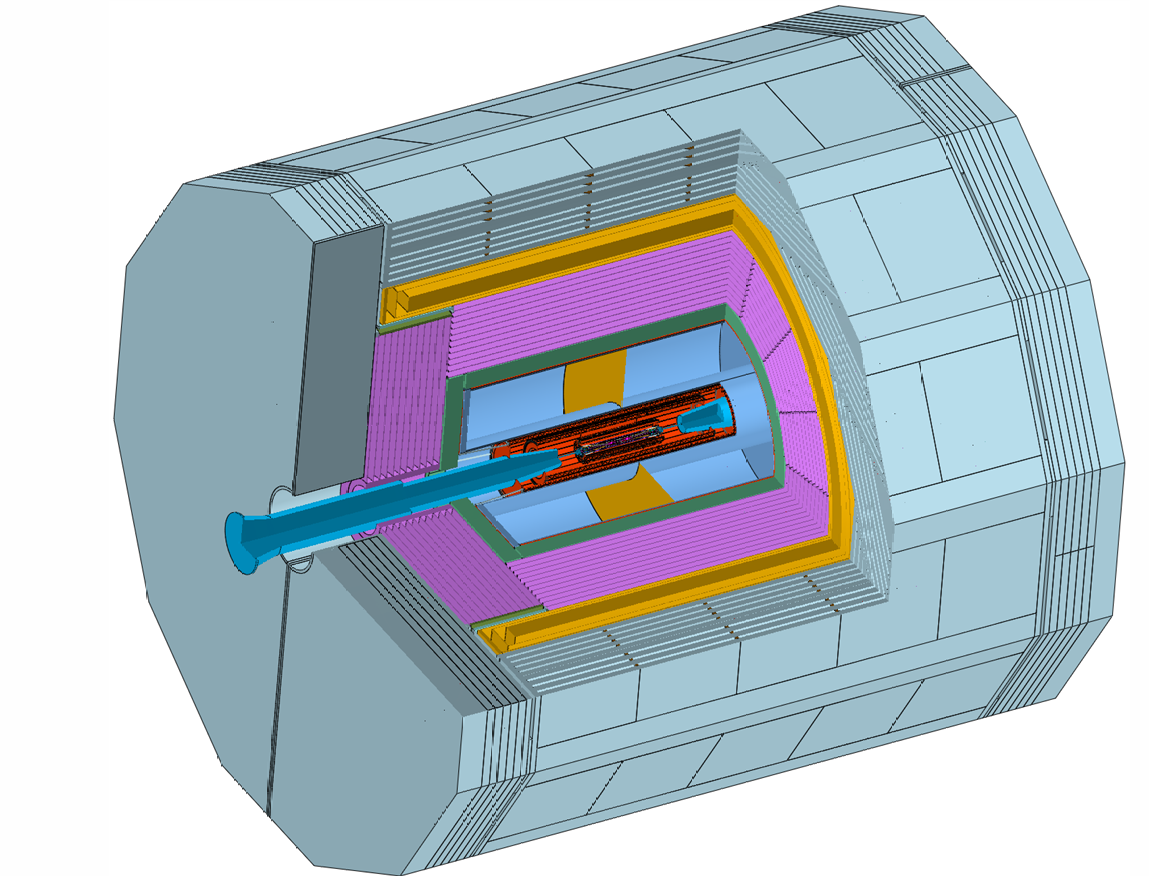 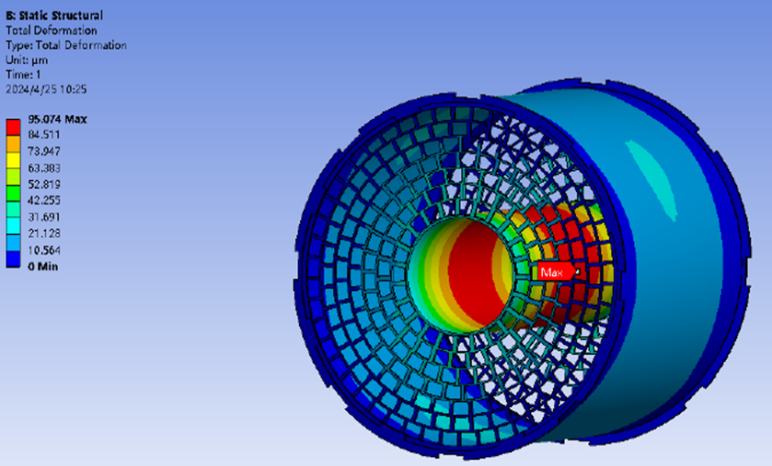 基本尺寸参数：外桶外径3600mm，内径1200mm，长度5800mm
CEPC  TPC探测器
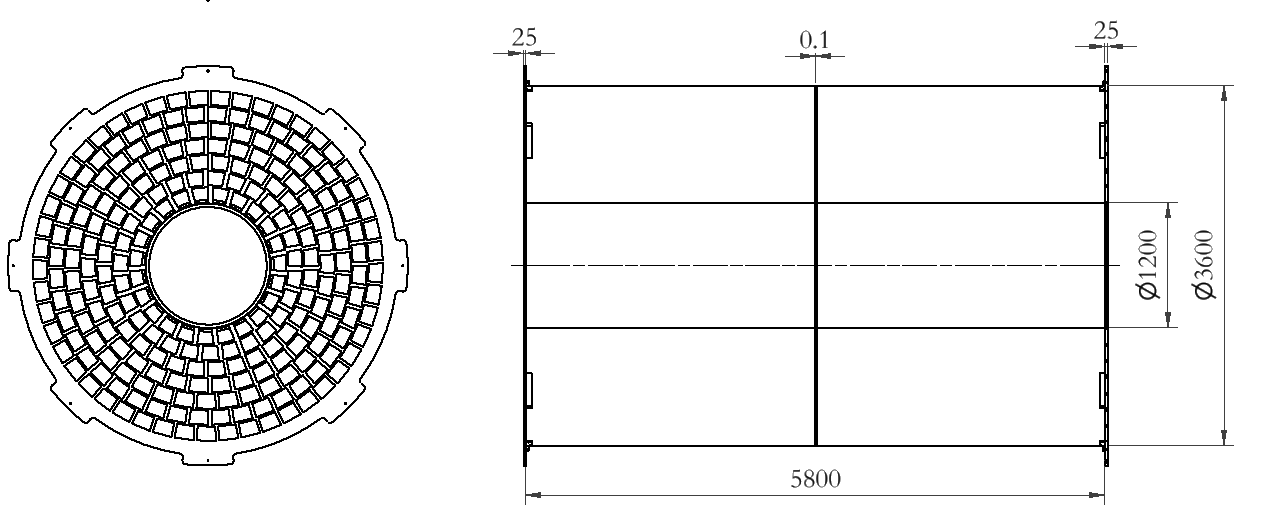 端板
场笼
场笼
电极
场笼
场笼
端板
TPC机械结构设计 –总体
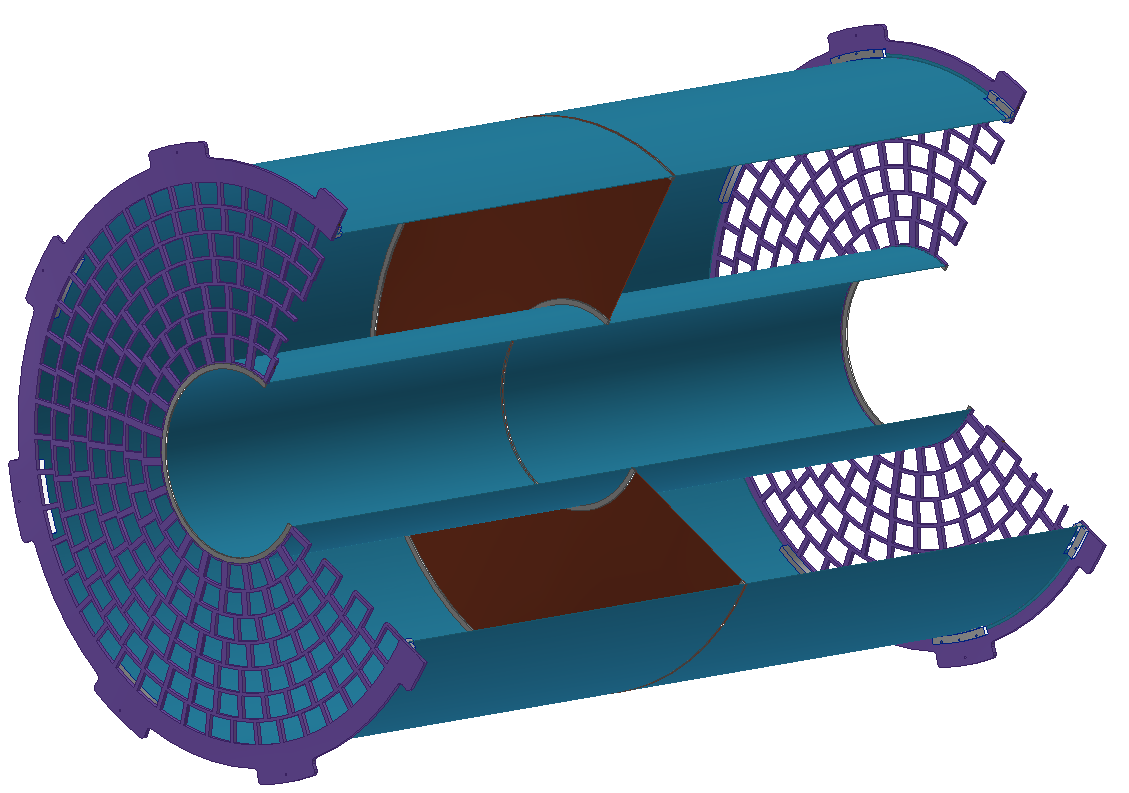 设计要求：
1、基本尺寸外桶外径3600mm，内径1200mm，长度5800mm
2、在保证非常低的物质量情况下，桶部变形小于1mm，应力在许用应力范围内。
3、气体物质主要成分为氩气，通气流量为100-500mL/min，气体压力为：110Kpa
TPC机械结构设计 -  端盖
端部结构
端部读出部分排布如图。每一个空格中装配一个电子学读出模块。

共248个读出模块

模块尺寸：206mm×224mm×161mm
模块重量：小于10Kg
端部材料：铝合金 7075
端部厚度：25mm
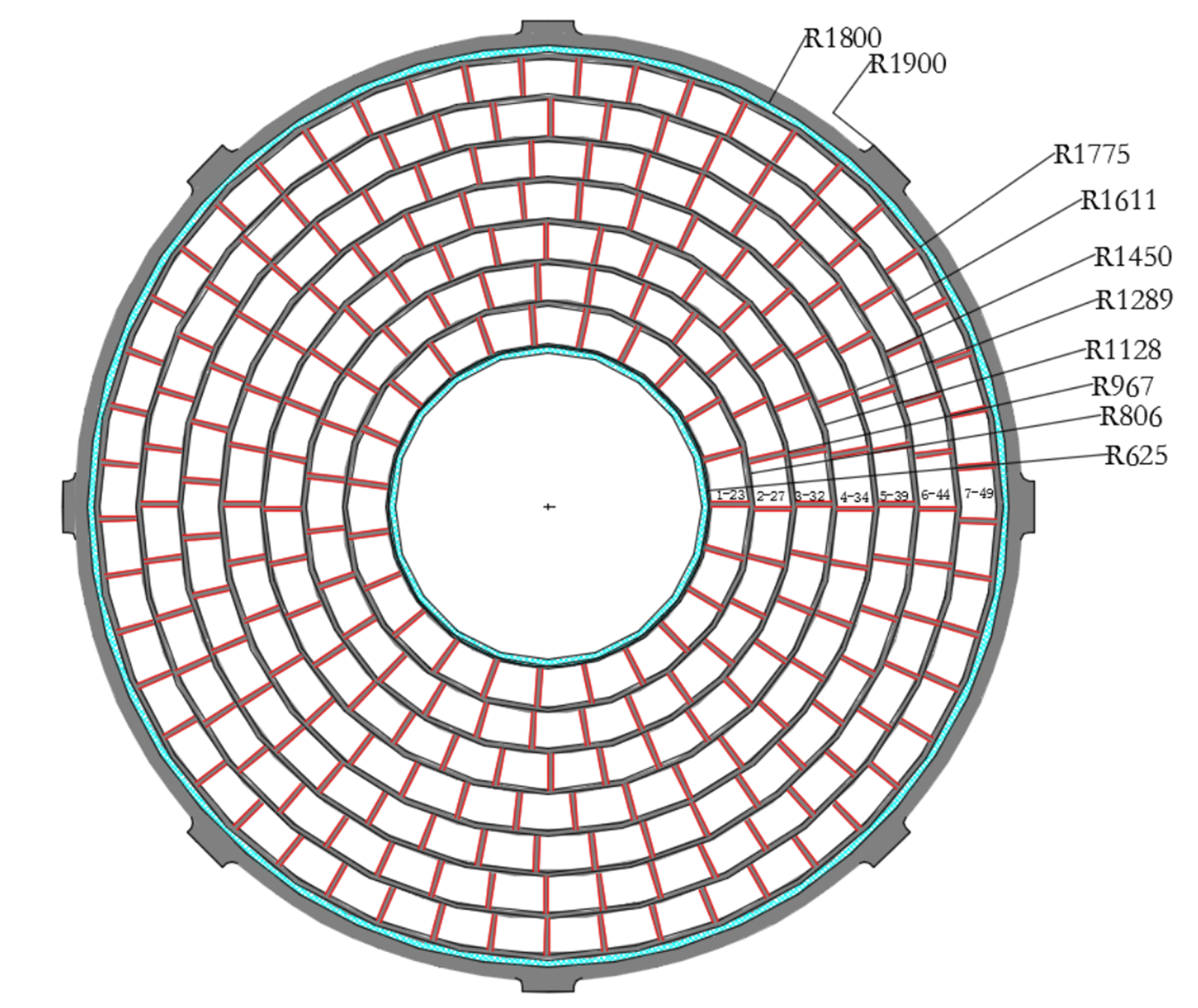 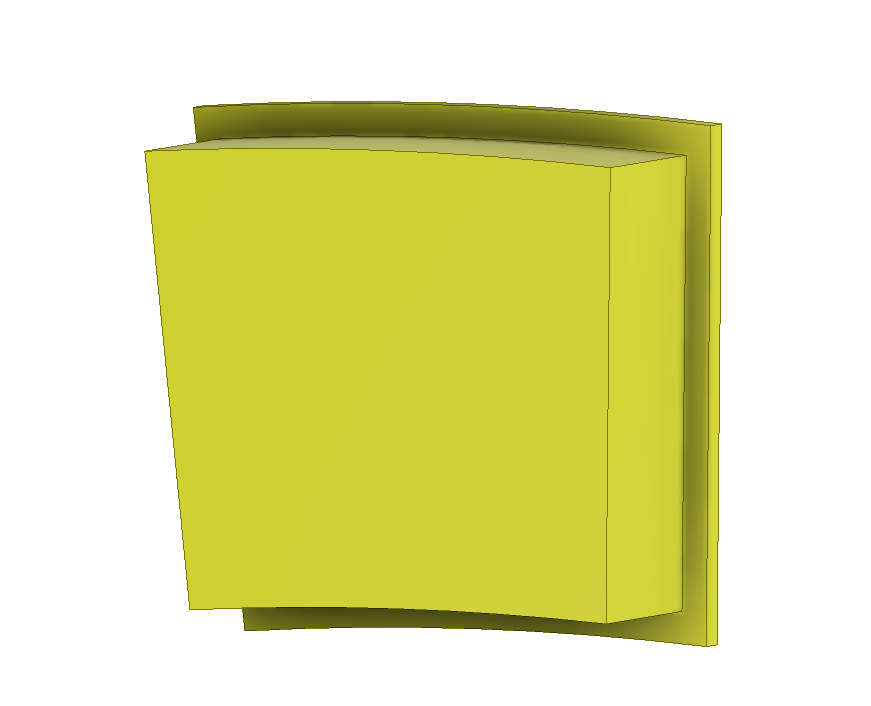 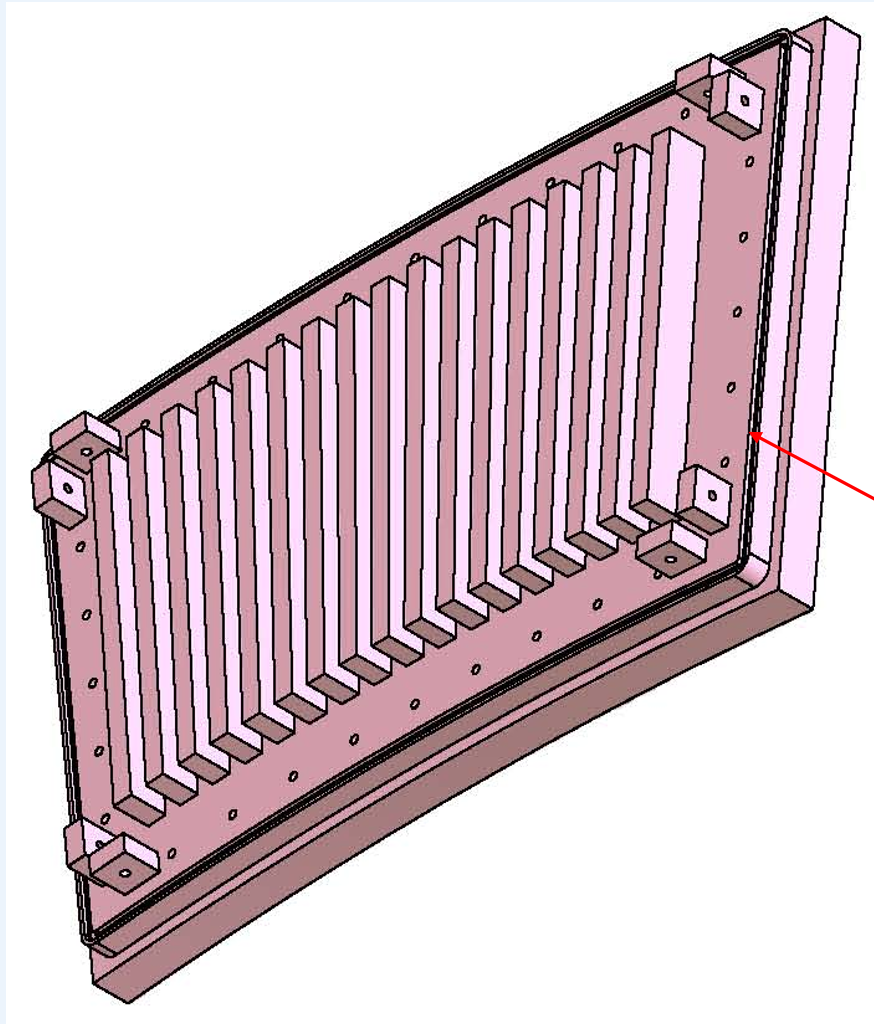 密封面
TPC机械结构设计 – 端盖部
端部结构：读取模块的安装
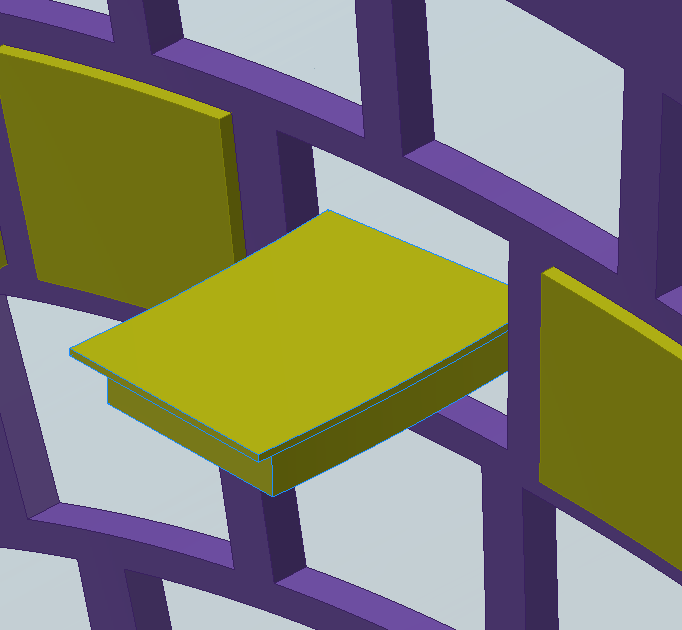 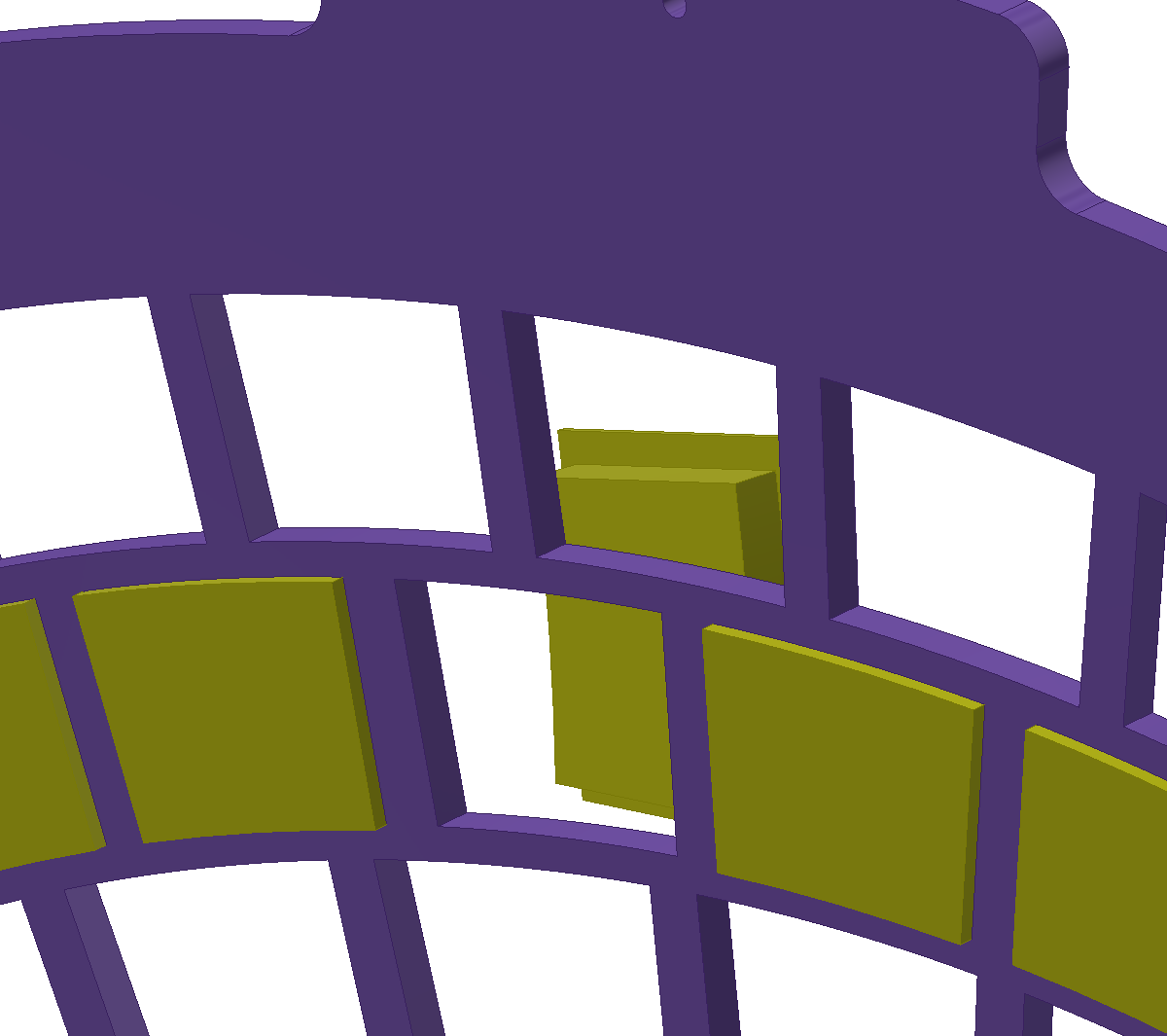 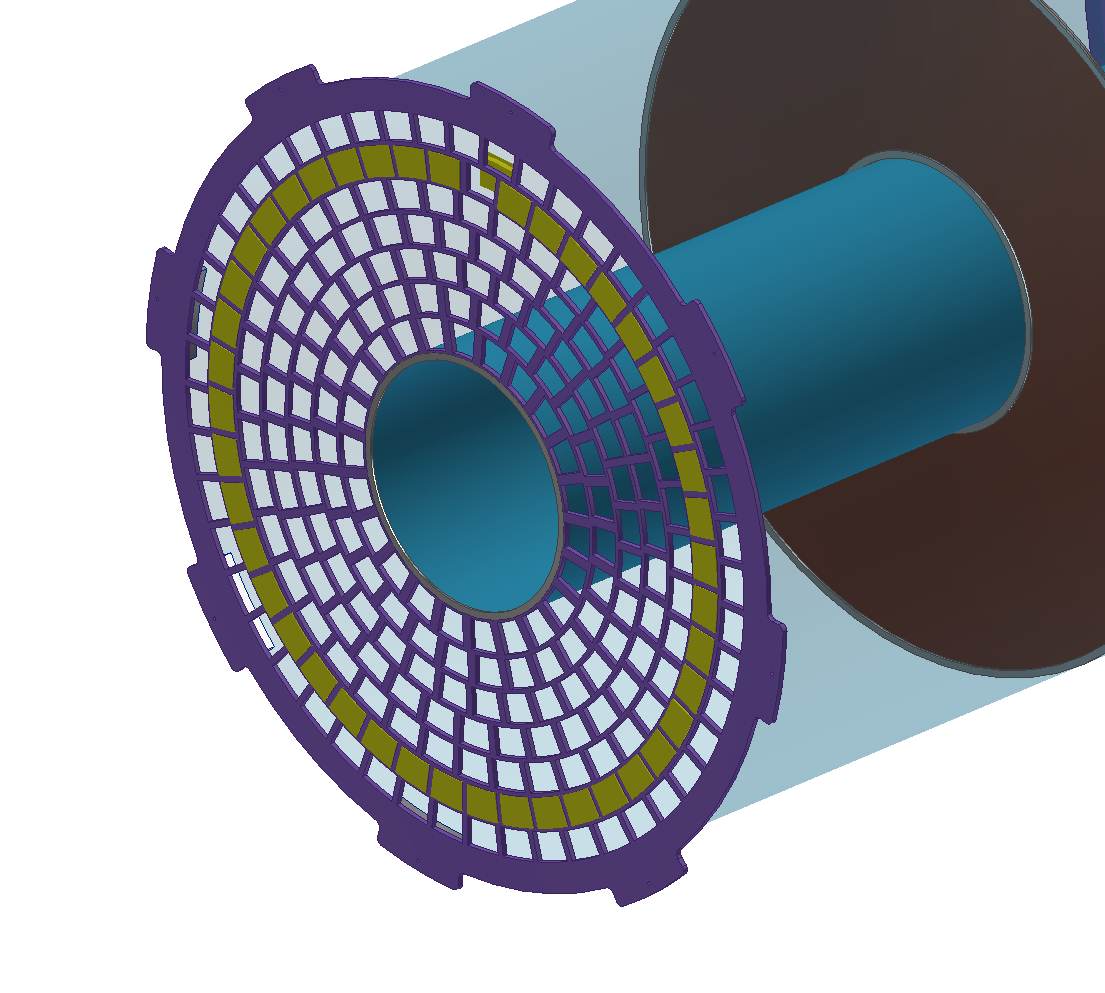 1、伸入腔体
2、翻转为垂直
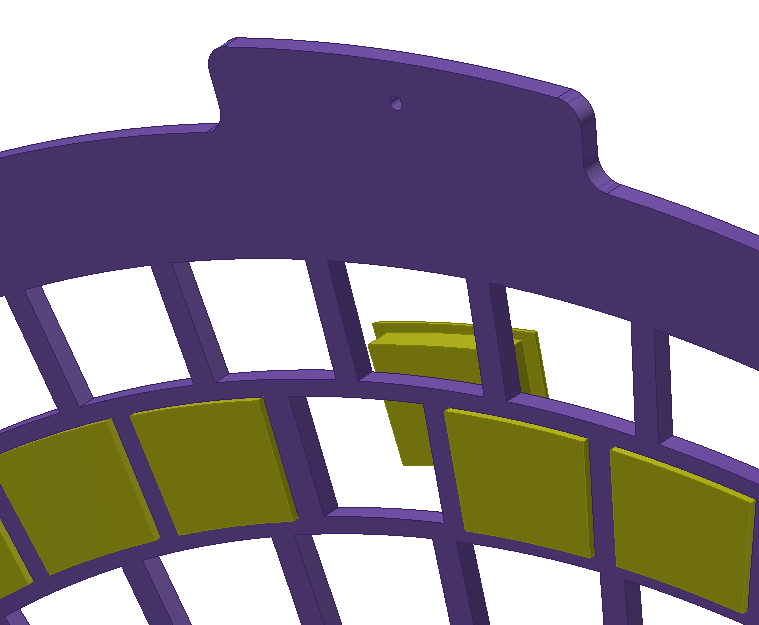 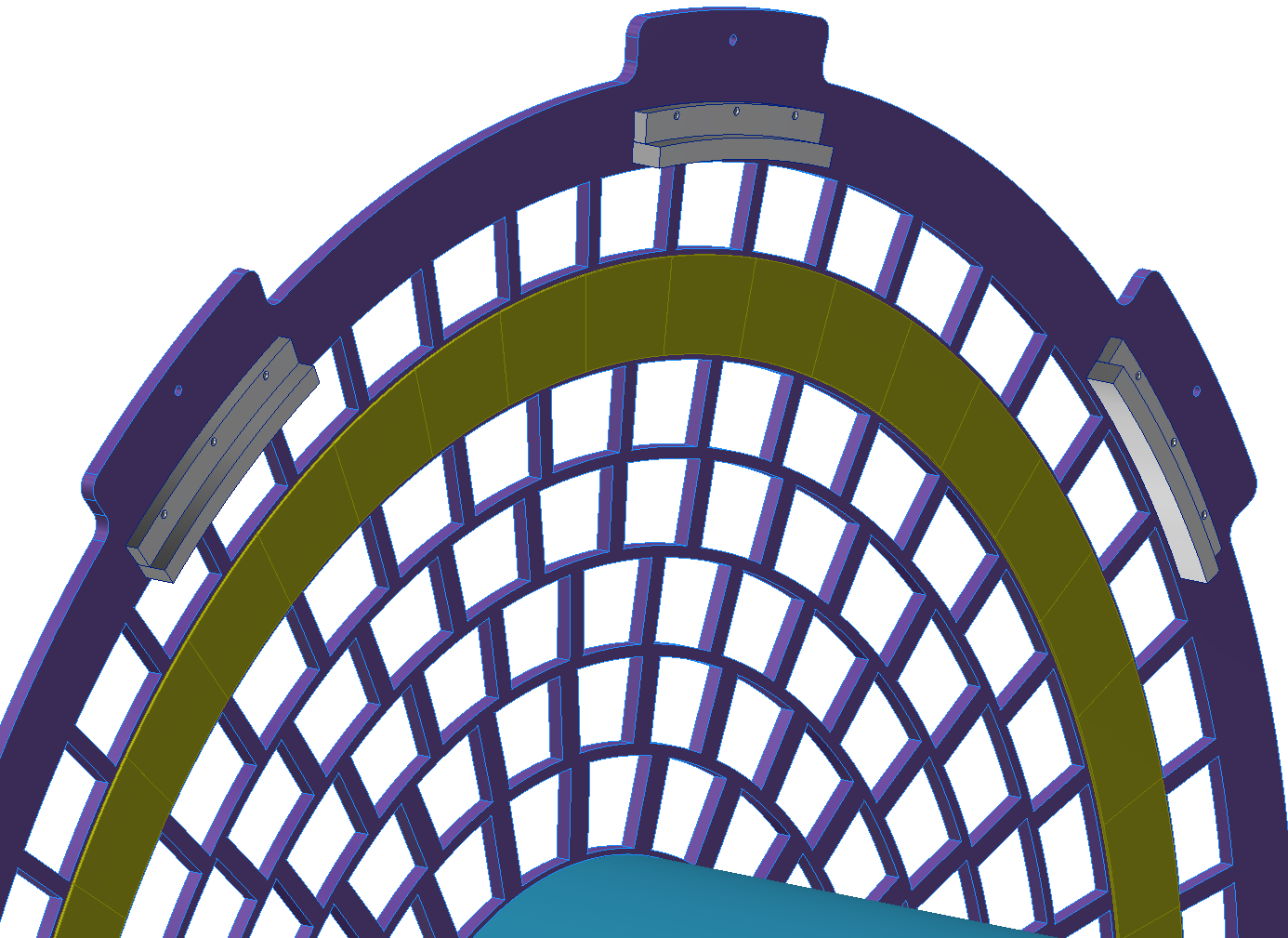 3、翻转为水平
4、前拉密封
读取模块的安装需要研制特定的机械手实现
从内部看，读取模块没有缝隙
TPC机械结构设计 – Cathode部分
中部电极结构
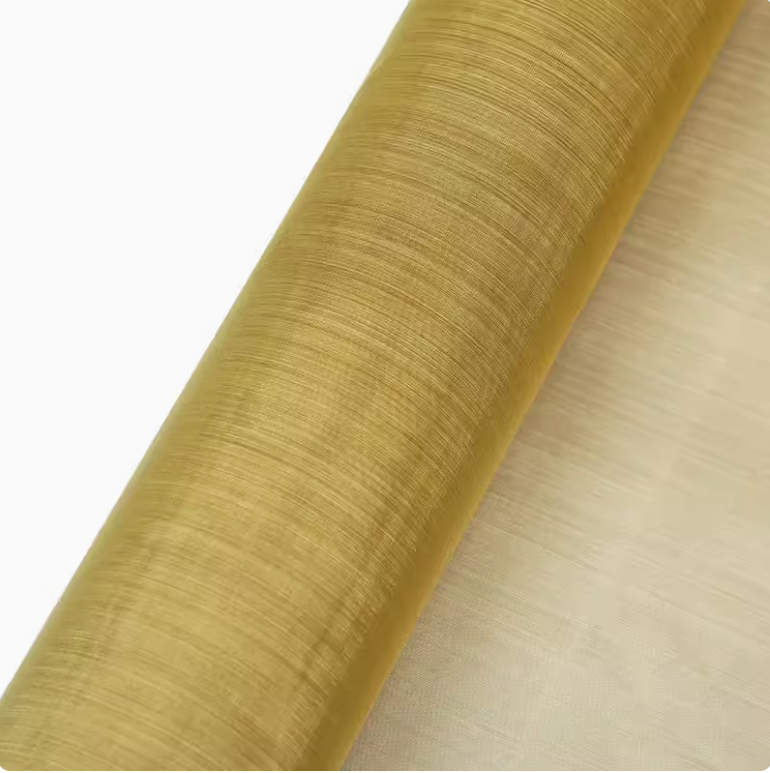 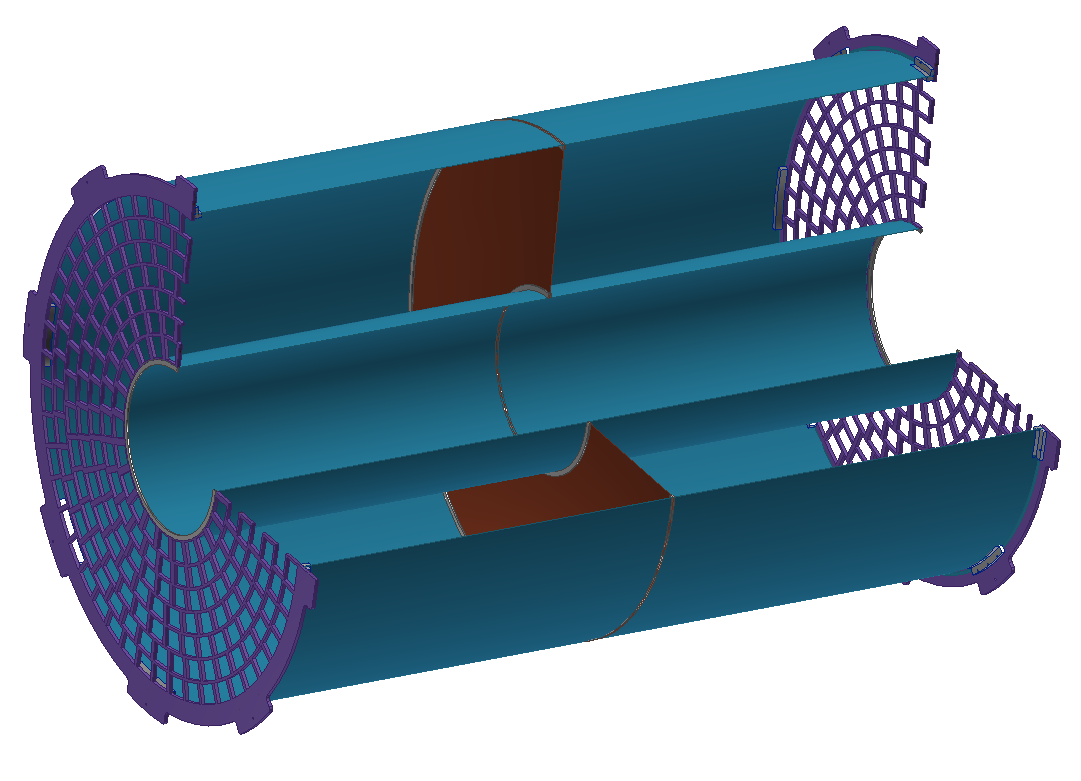 中间电极采用0.1mm的金属网制作，采用碳纤维环固定在腔体中部。

由于金属网不承受力，因此在力学计算的时候暂时将其忽略。
材料：无氧铜金属网，厚度0.1mm
TPC机械结构设计 – 桶部方案研究对比
桶部结构
桶部的设计要求：尽量少的物质量，承载尽量大的桶部压力（来自OTK）
共两个方案：高强度超轻纤维窝板结构；碳纤维薄壁桶结构。
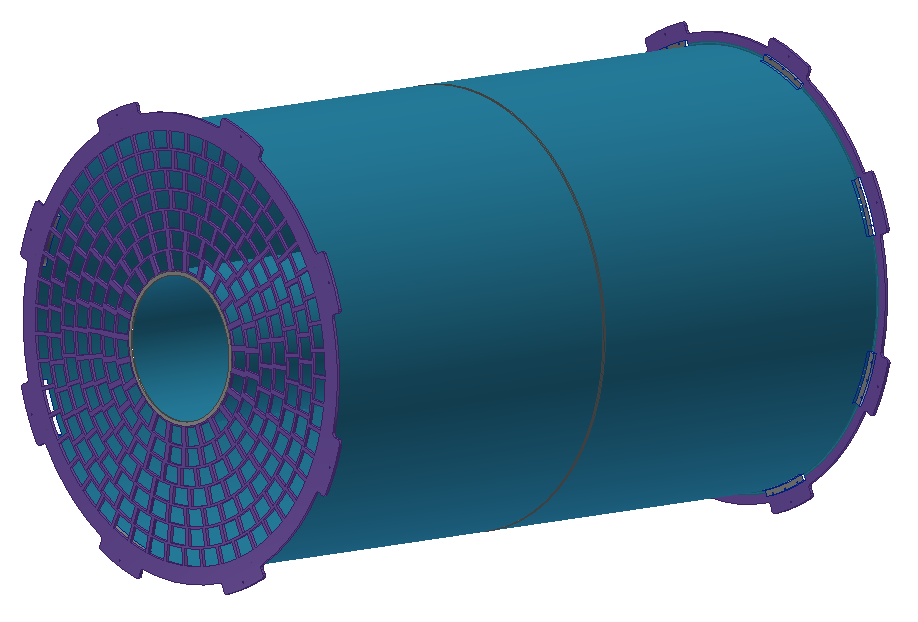 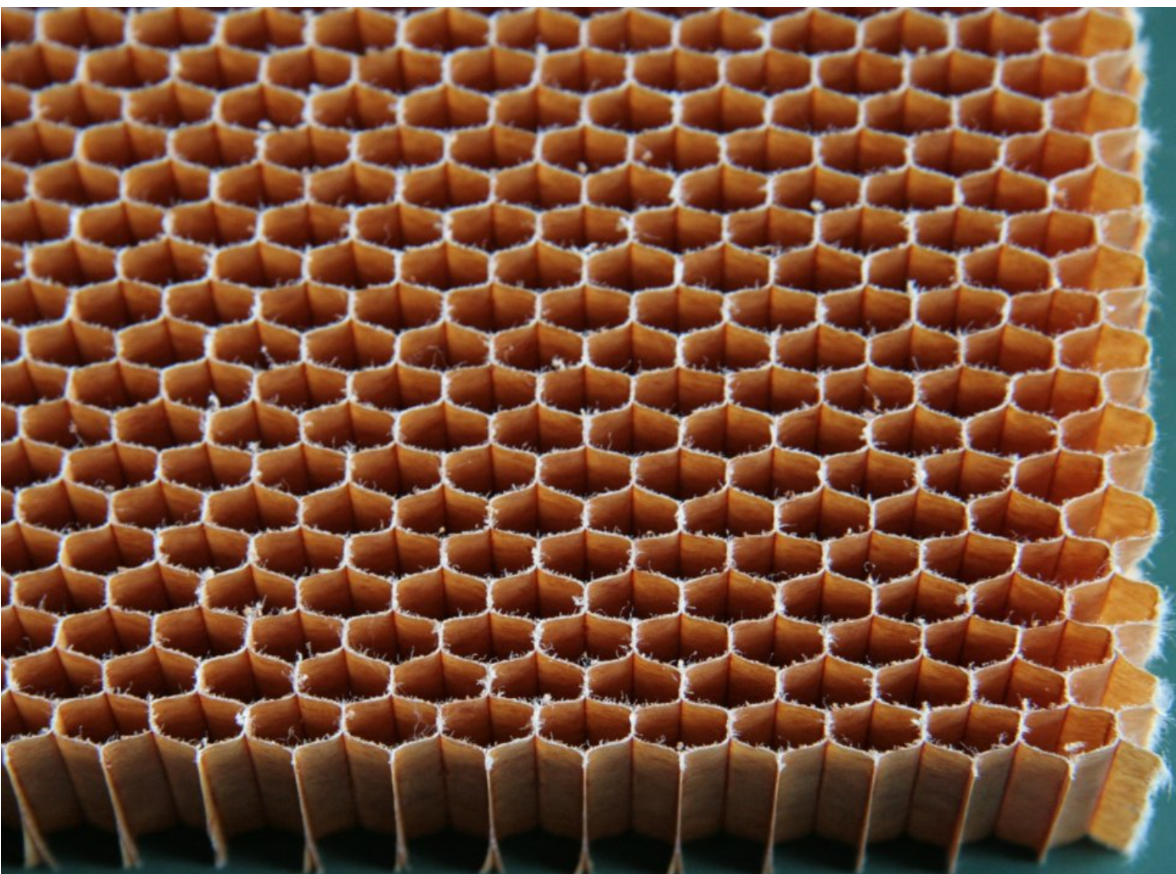 TPC桶部材料采用：高强度超轻纤维蜂窝板
桶部厚度25mm
弹性模量35Gpa，泊松比0.33，密度为30 kg/m^3
建模采用实体圆柱，物性参数为蜂窝板材料参数
TPC机械结构设计 – 桶部蜂窝板方案
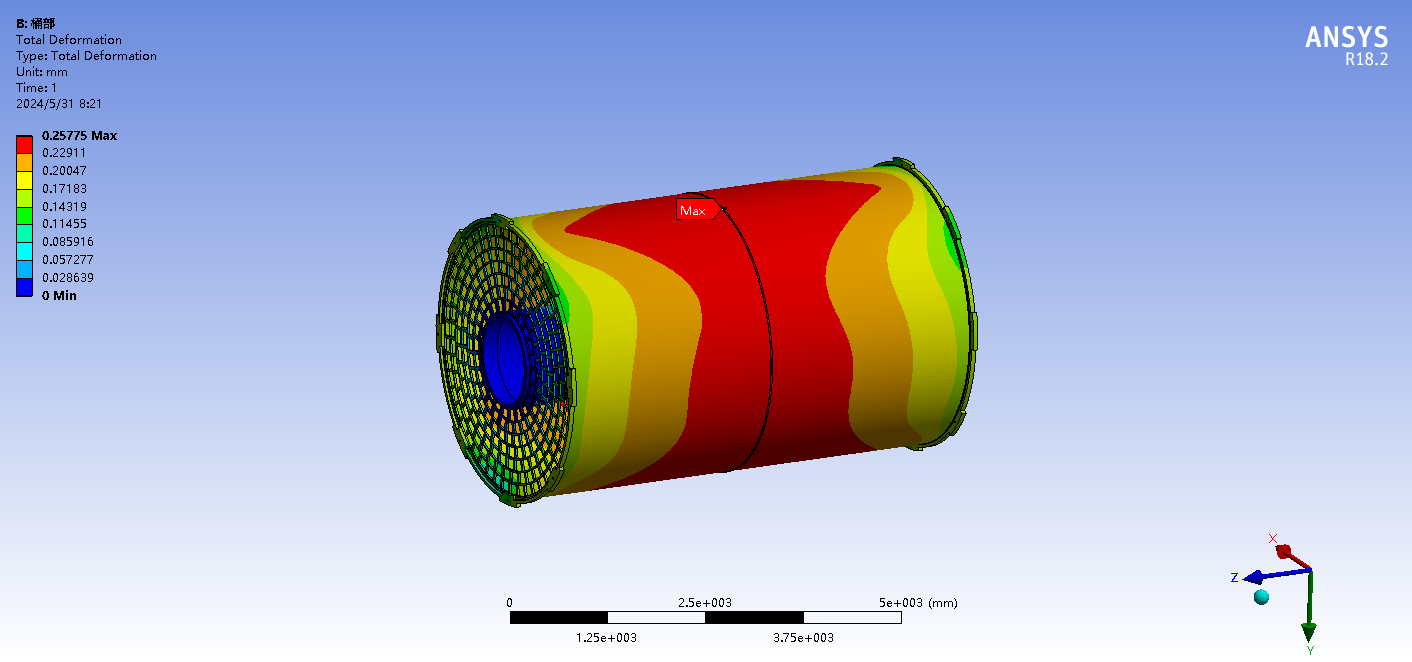 桶部结构：纤维蜂窝板方案
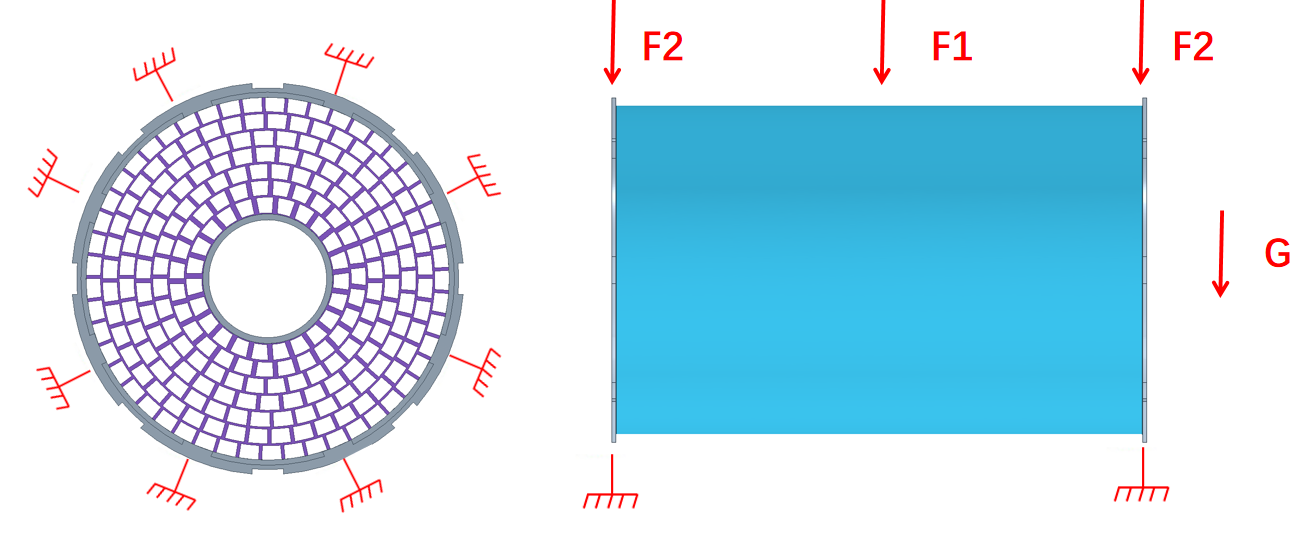 F1=100Kg时，变形0.258mm  最大应力17Mpa
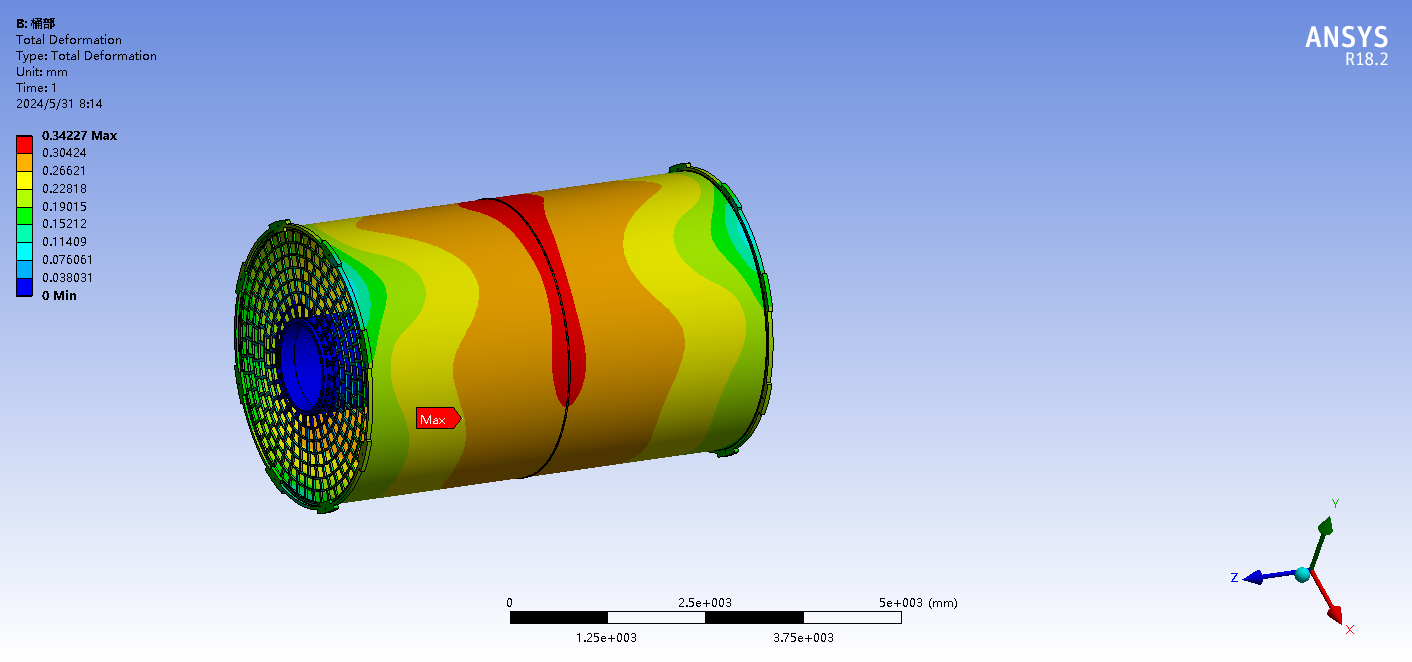 建模：F1=100Kg/500Kg OTK重量，中心位置集中加载
             F2：读取模块的重量450Kg
    支撑在端盖


纤维窝板结构可以满足力学性能要求。
F1=500Kg时，变形0.34mm 最大应力  35Mpa
TPC机械结构设计 – 蜂窝板方案
桶部结构：纤维蜂窝板方案
优势：纤维蜂窝板的强度较好，桶部承载能力强；

劣势：
纤维蜂窝板没有密封能力，在纤维板内外加上0.3mm的密封布来实现密封。制造工艺较为复杂，物质量相对较高。
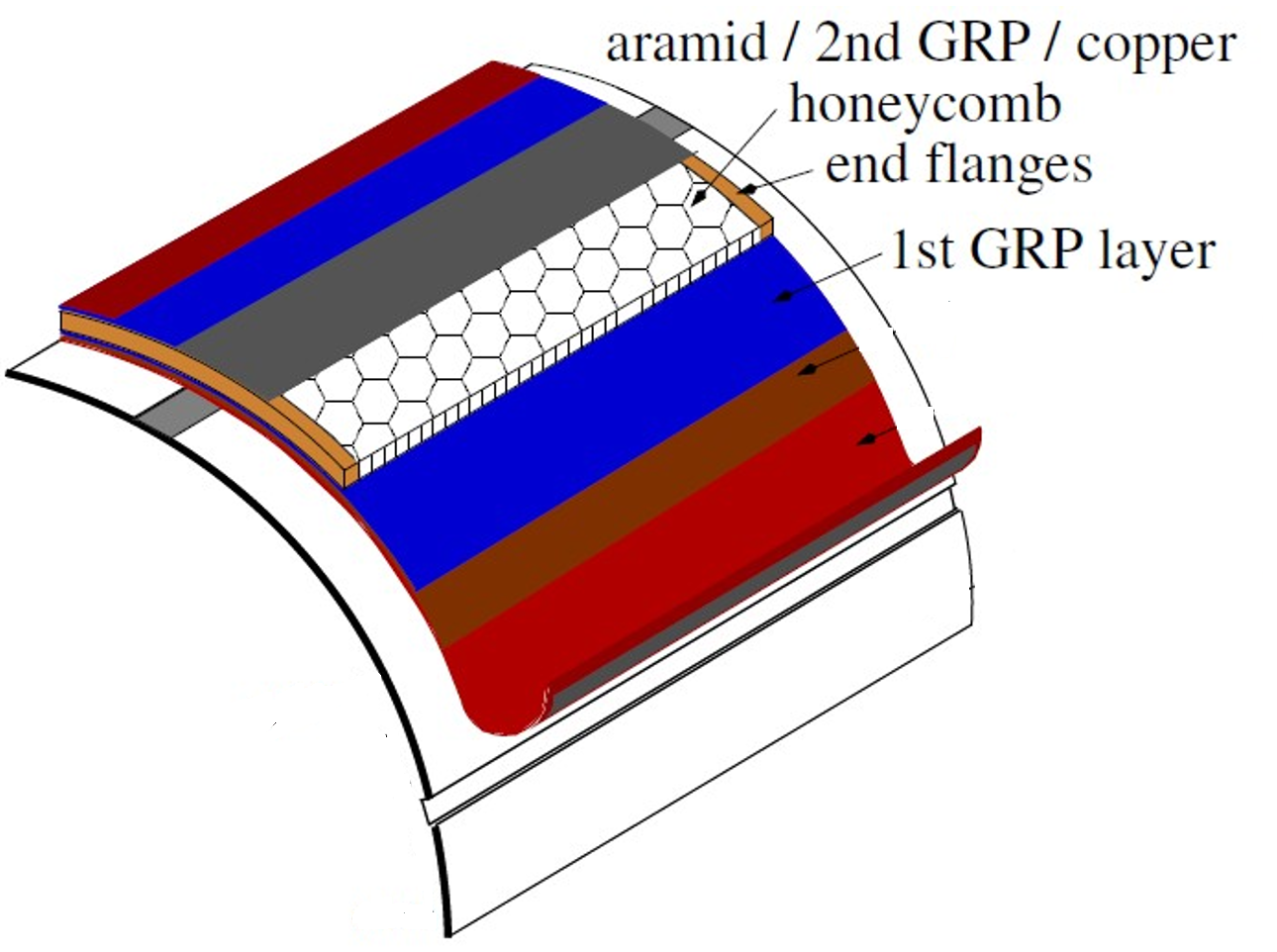 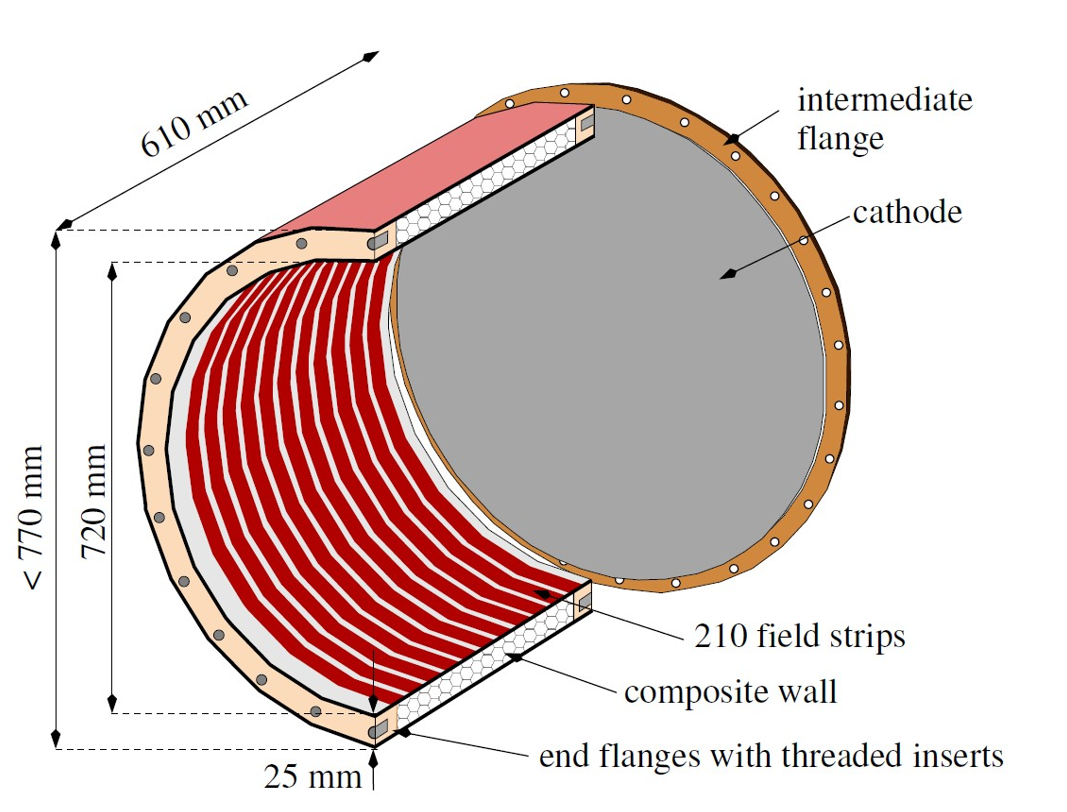 哥本哈根大学，ILD TPC
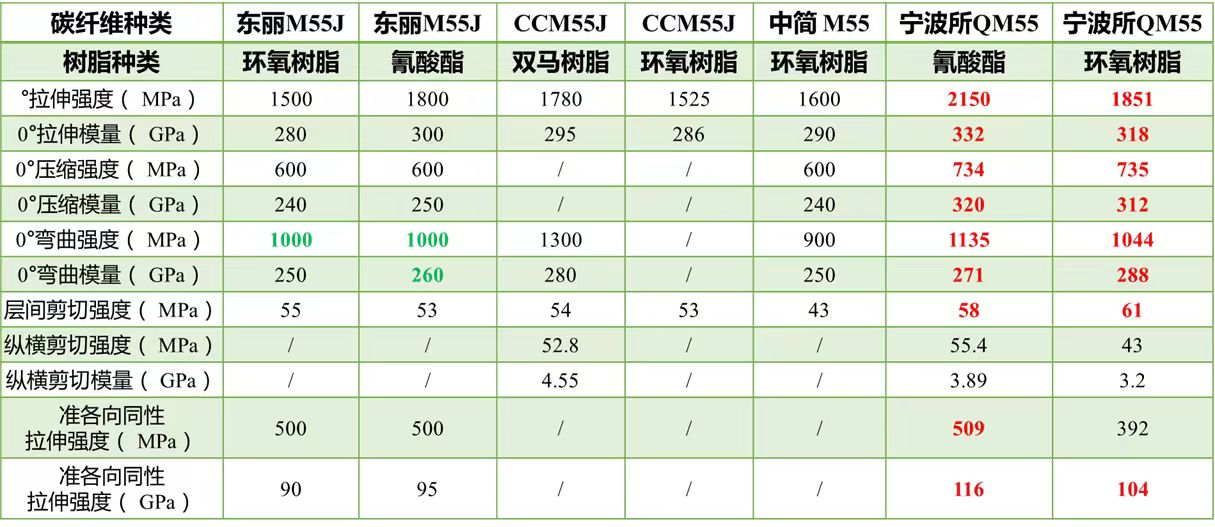 TPC机械结构设计 – 碳纤维方案
桶部结构：薄壁碳纤维桶方案
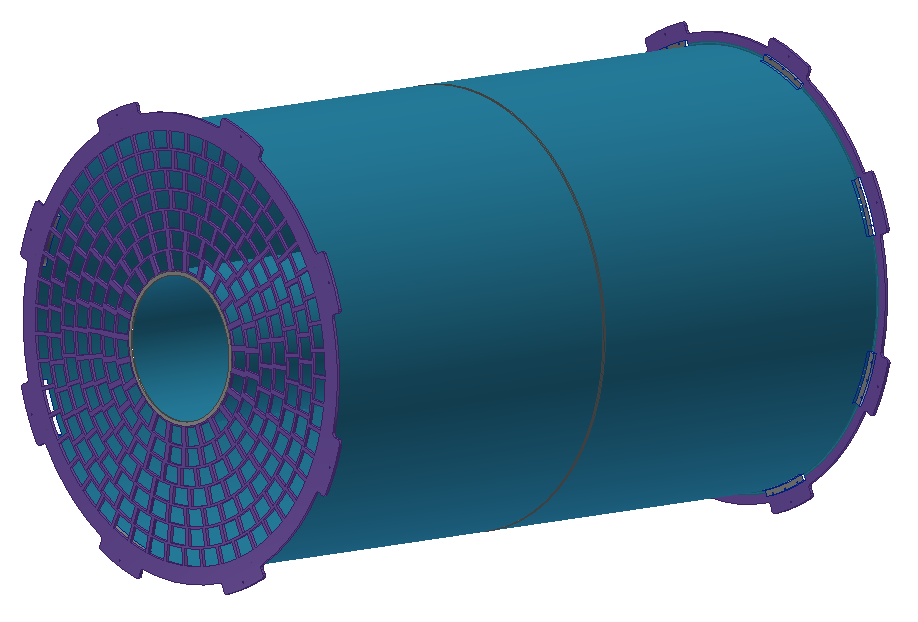 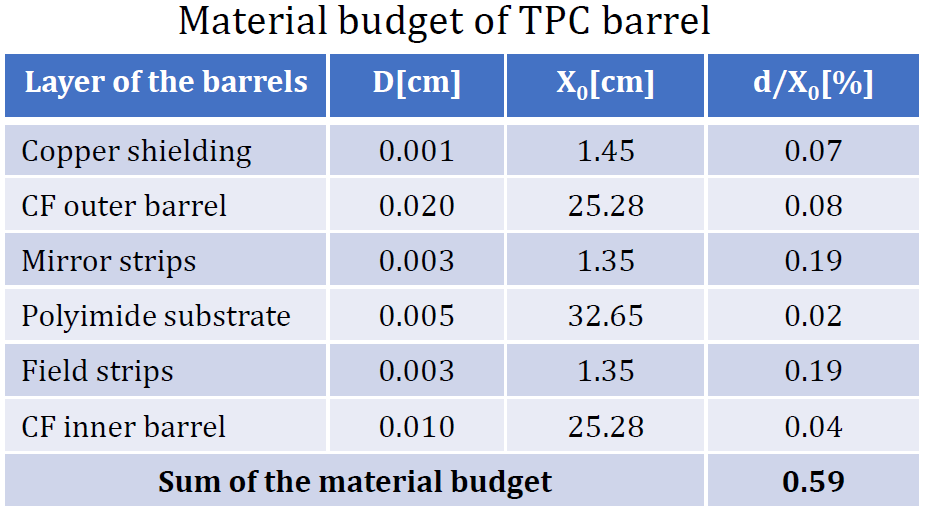 桶部采用薄壁碳纤维桶，选取宁波所的QM55材料。

暂时选定薄壁碳纤维厚度为0.2mm，加载OTK重量时，按照集中中心位置加载1000N（100Kg）的方式
当碳纤维桶为0.2mm时的物质量
TPC机械结构设计 – 碳纤维方案
桶部结构：薄壁碳纤维桶方案
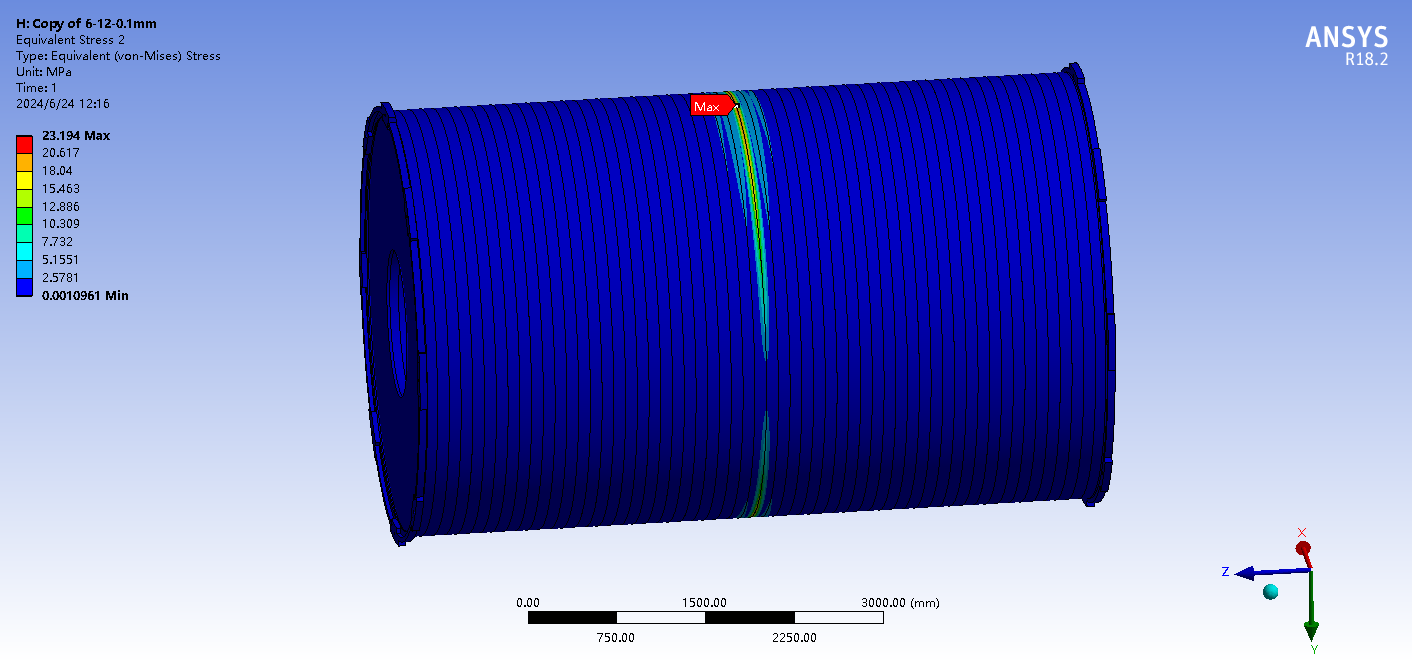 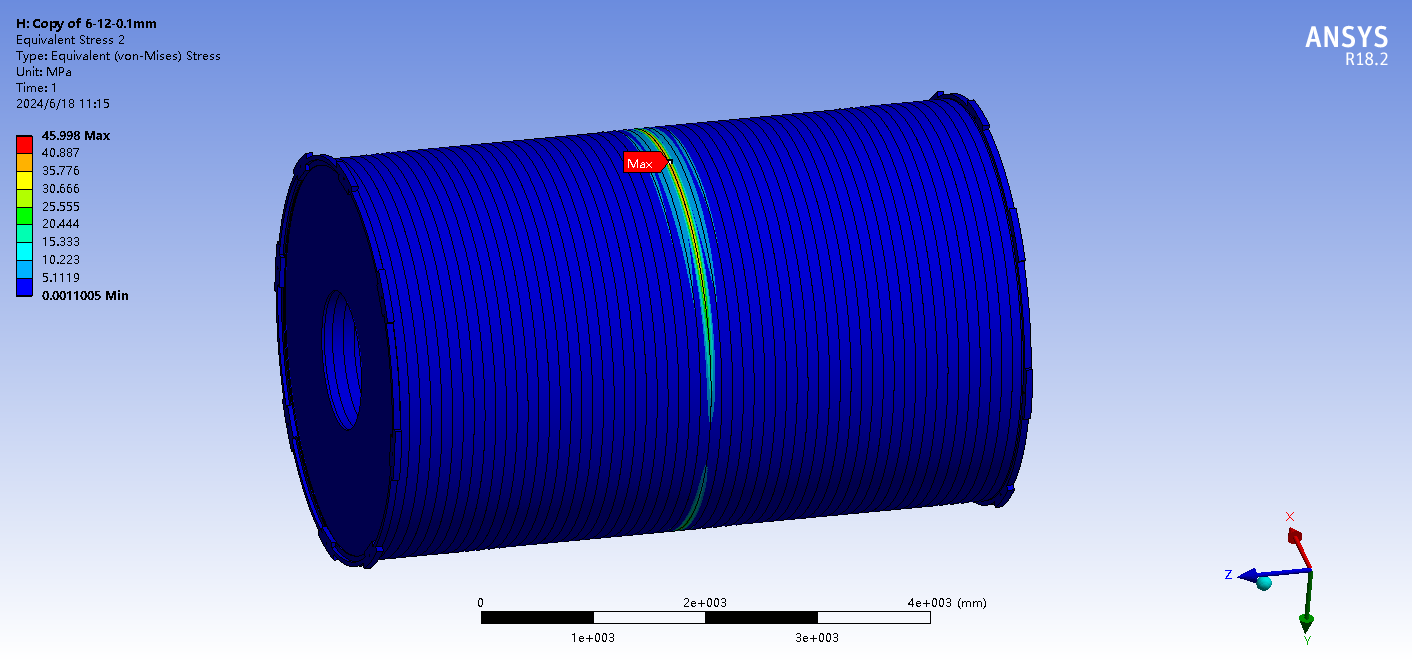 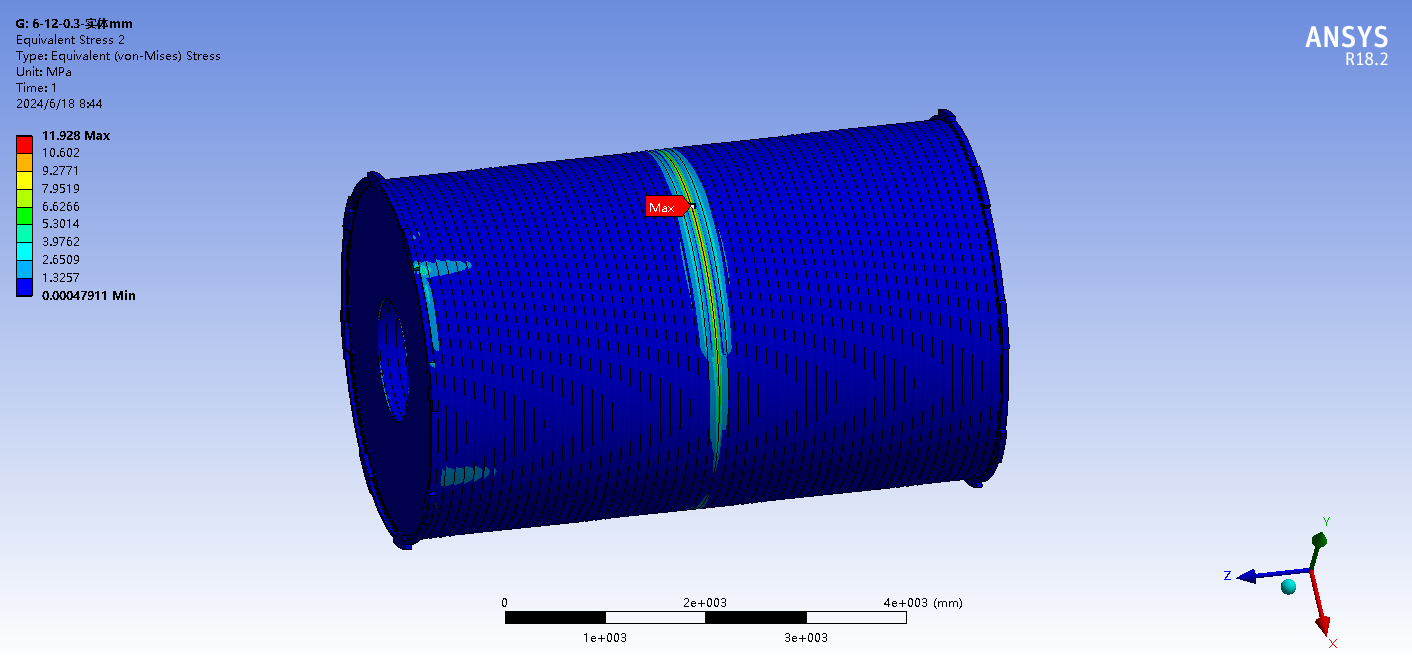 QM55材料的剪切强度最大为43Mpa
TPC机械结构设计 – 碳纤维方案研究
桶部结构：薄壁碳纤维桶方案
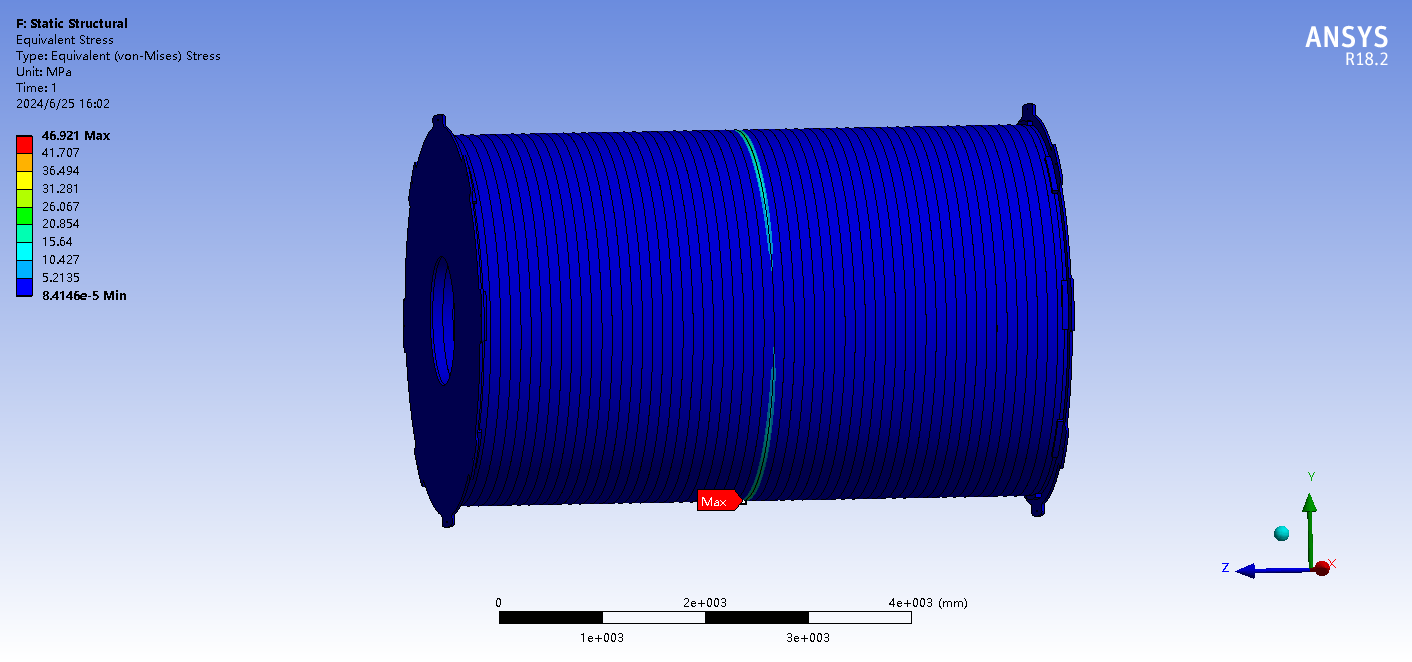 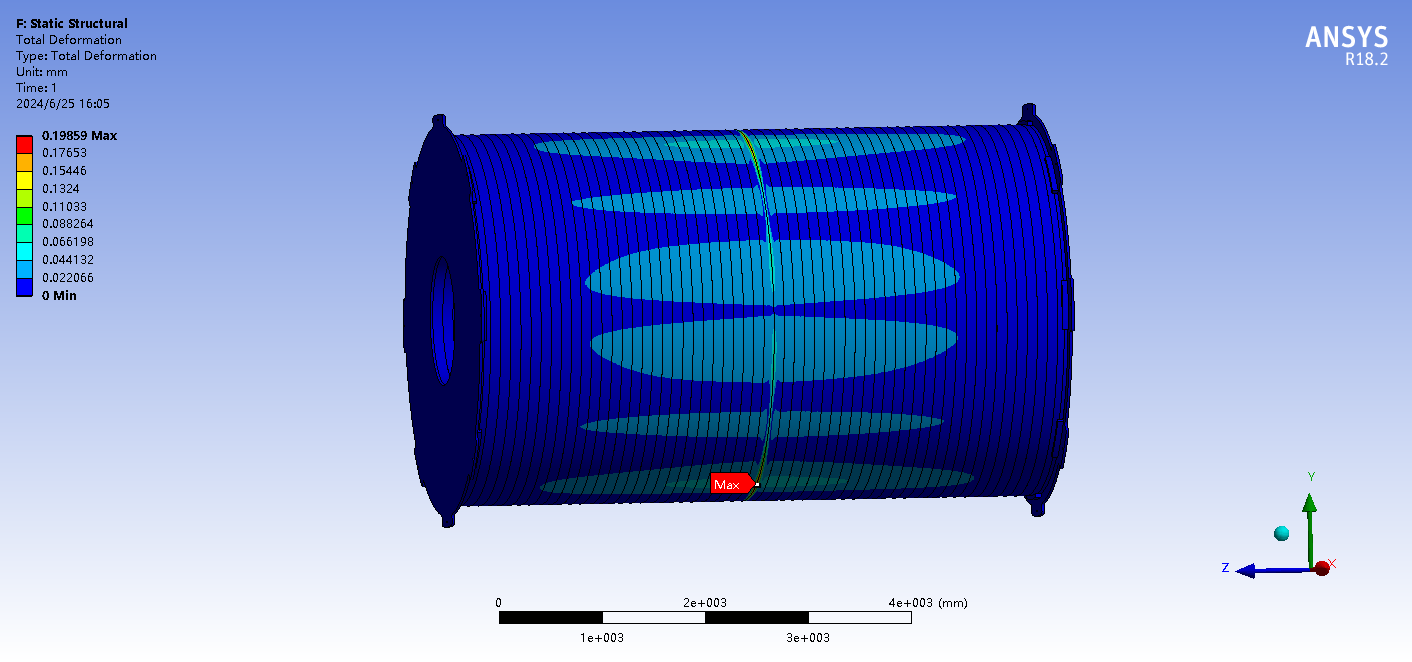 最大变形0.2mm
最大应力46Mpa
在进行计算过程中，得出了一个薄壁外桶结构的特性：非常小的变形可以产生非常大的应力，即对于薄壁结构来说，0.2mm的变形所产生的剪应力可能会发生超过碳纤维的剪切应力，产生断裂风险。因此要考虑合适的安装结构。
TPC机械结构设计 – 碳纤维方案研究
桶部结构：薄壁碳纤维桶方案
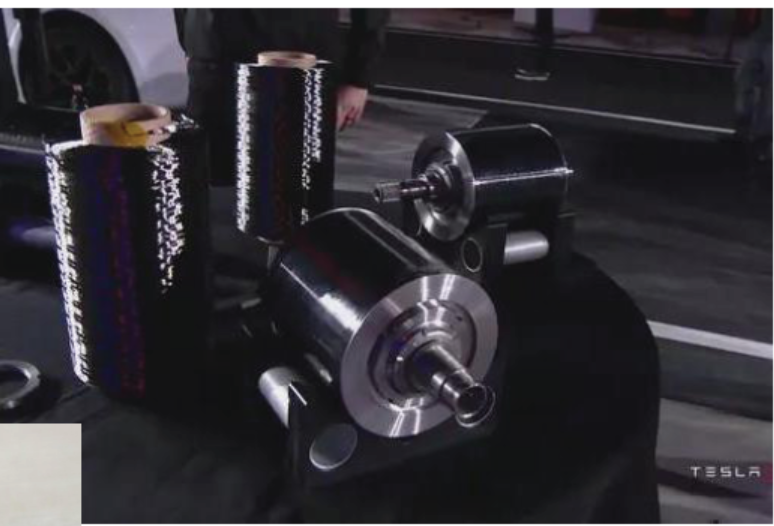 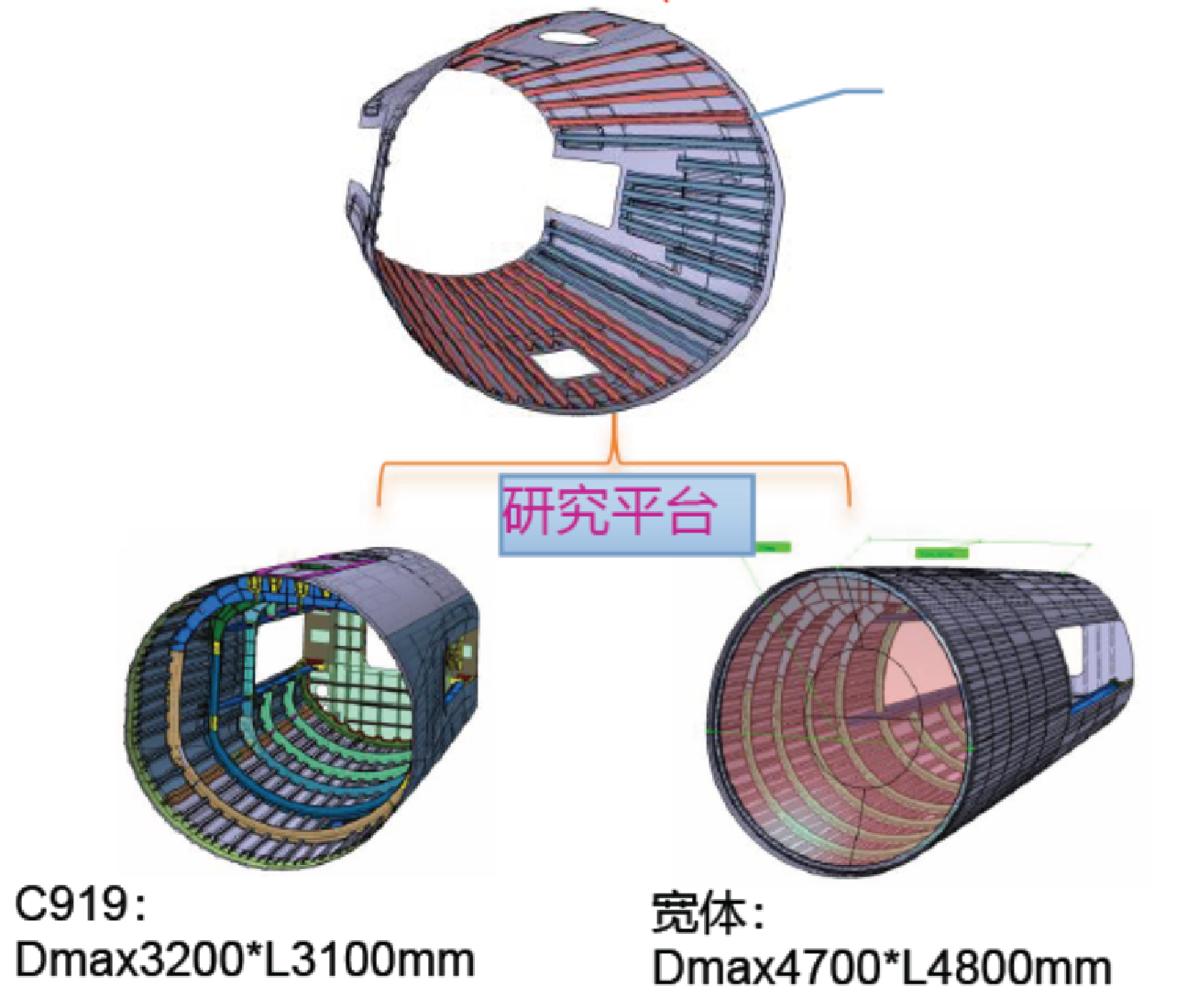 壁厚5mm碳纤维桶，直径约4700mm
壁厚0.3mm碳纤维桶，直径约300mm
宁波所提供的碳纤维成型案例

CEPC  TPC需要的碳纤维桶的最大直径为3600mm，壁厚为0.2mm（暂定），制造难度较大。
同时碳纤维桶的圆度误差约为0.5mm-1mm的范围内，装配圆桶时需要避免径向挤压力
TPC机械结构设计 – 碳纤维方案研究
桶部结构：薄壁碳纤维桶方案
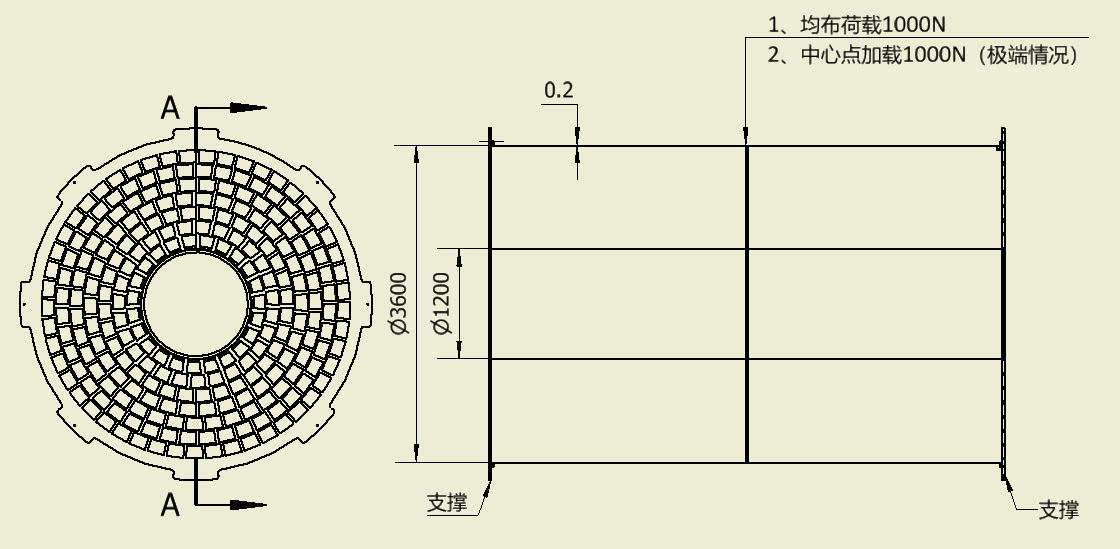 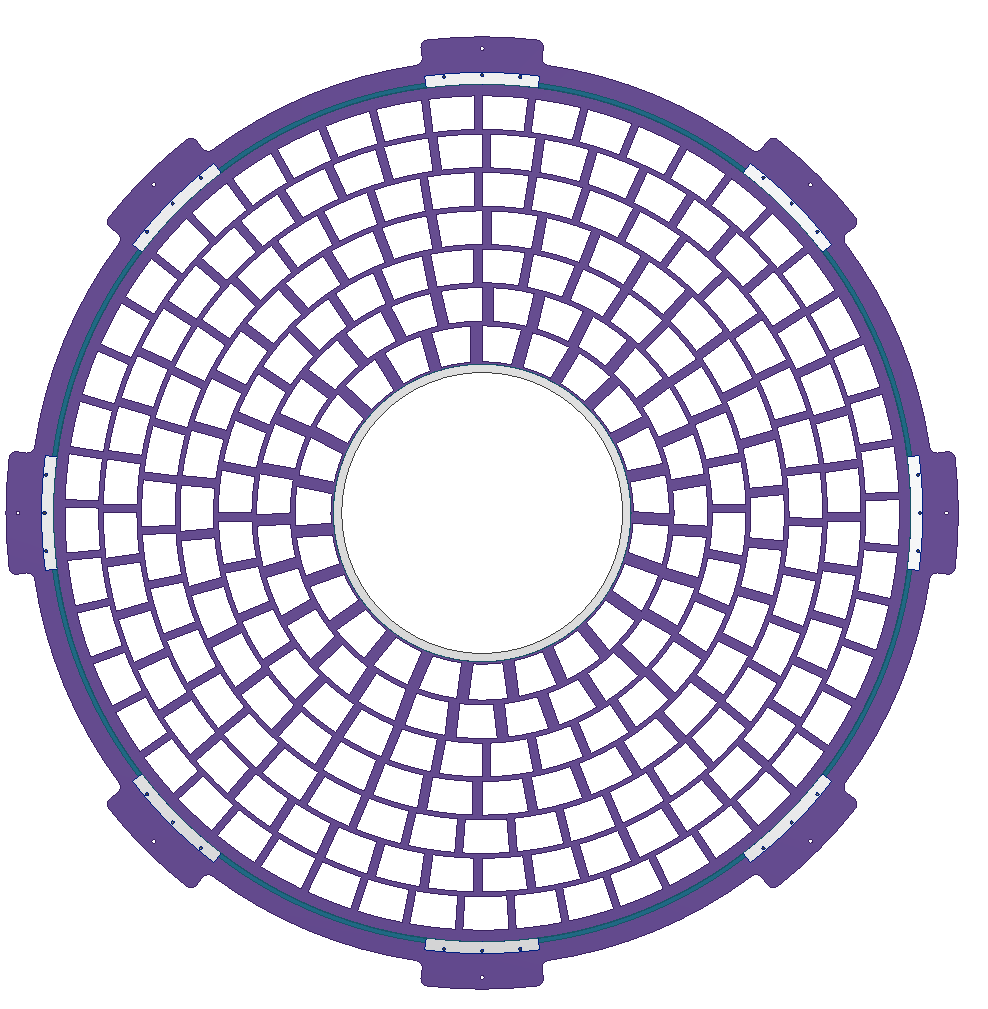 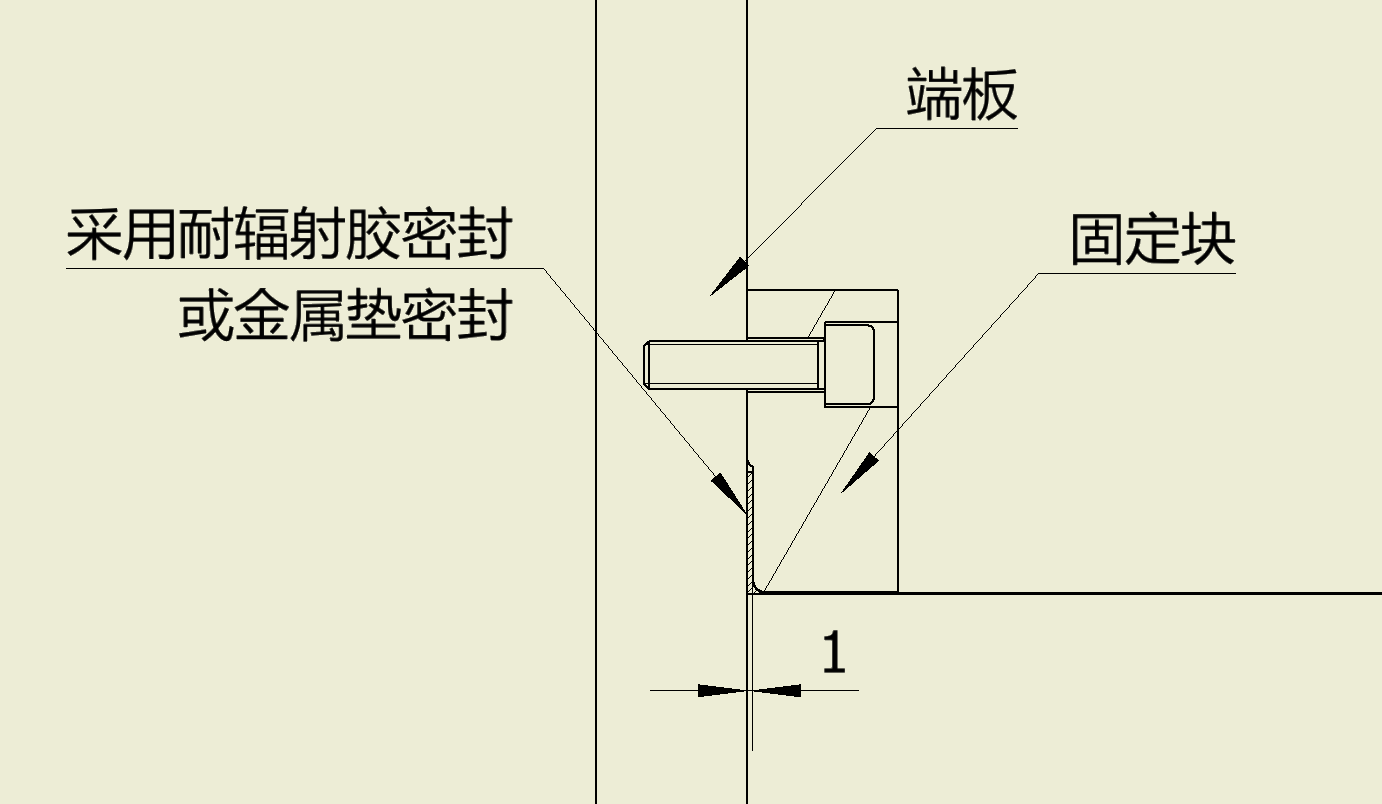 为了避免径向挤压力，采用分段固定
TPC机械结构设计 – 桶部方案研究确定
桶部结构：薄壁碳纤维桶方案 小结
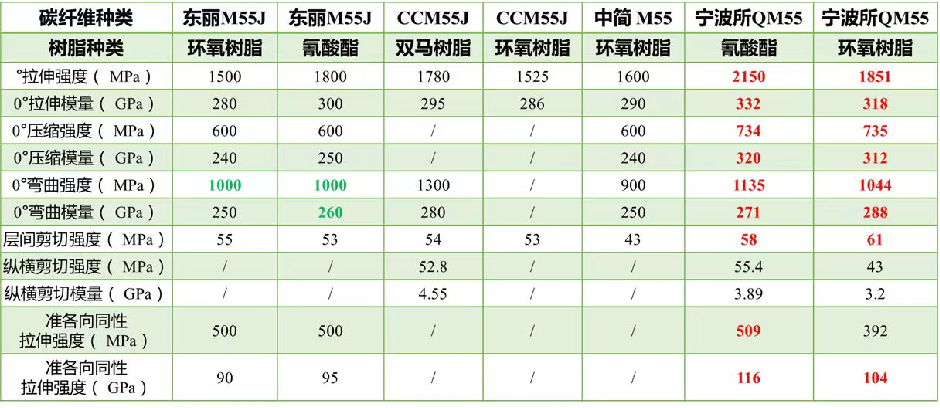 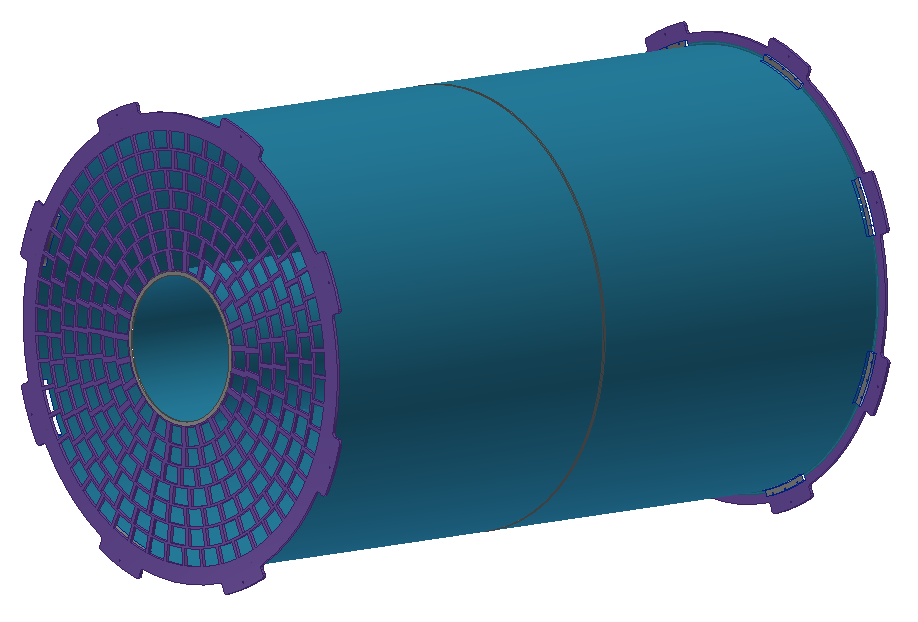 碳纤维方案为基准研究方案
优势：薄板碳纤维桶的强度可以满足要求，物质量效果较好；
装配较为简单，容易实现密封

需要研究解决的问题：
薄壁碳纤维桶需要进行研制，性价比优化实现方案研究。
TPC机械结构设计 – 气路排布方案研究
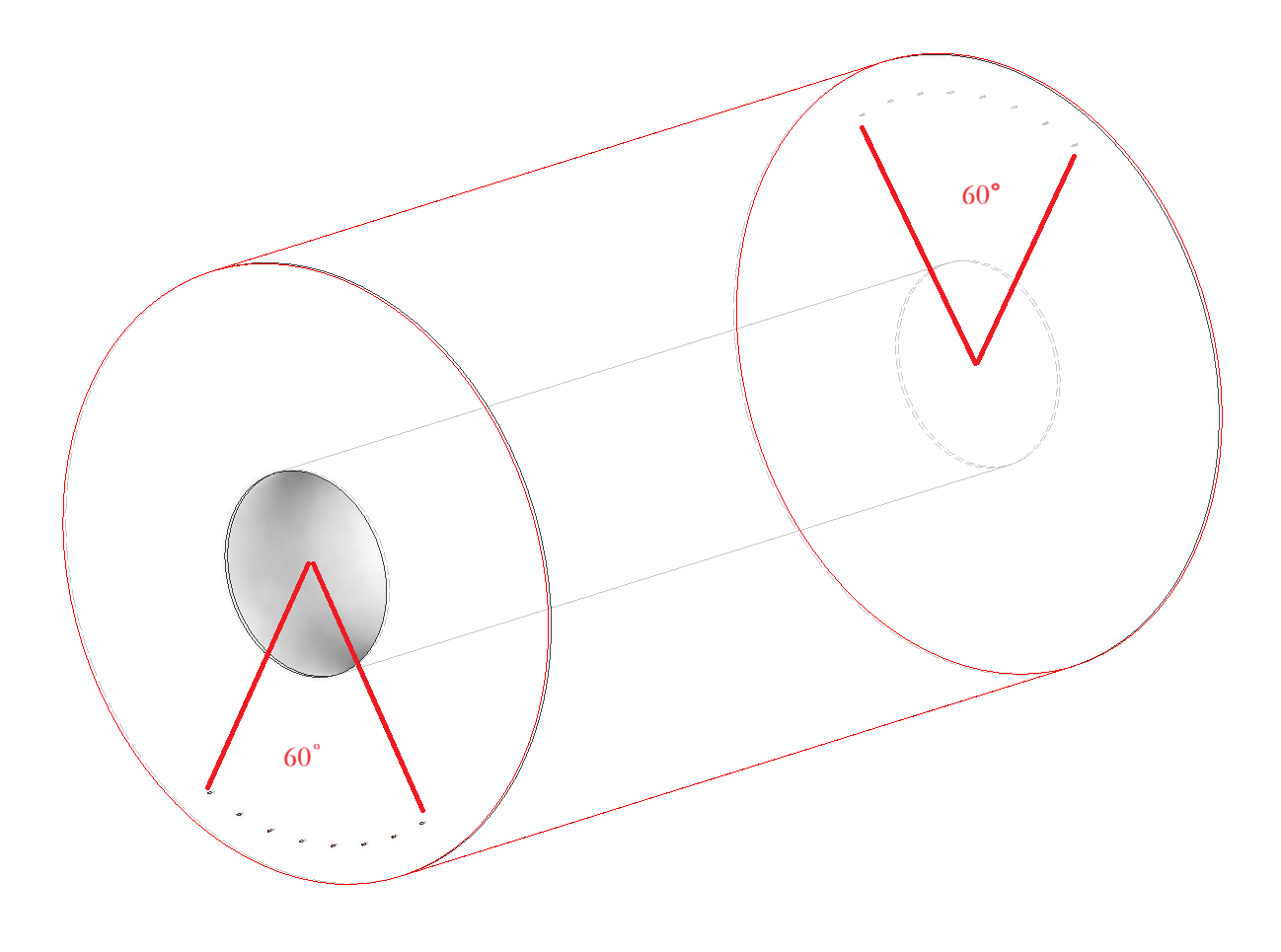 TPC腔体内气体的分布探测器影响性能
模型1：
下进气，上出气

进/出气口各8个

内径8mm
需要进行优化设计，模型建立
气体置换要求：

1、TPC需要将腔体内的空气置换成目标气体，气体成分：

2、气体均匀度达到99%。

3、置换气体流量：300-500mL/min，气体出口压力110Kpa

研究目标：

设计满足气体置换的进出口设计
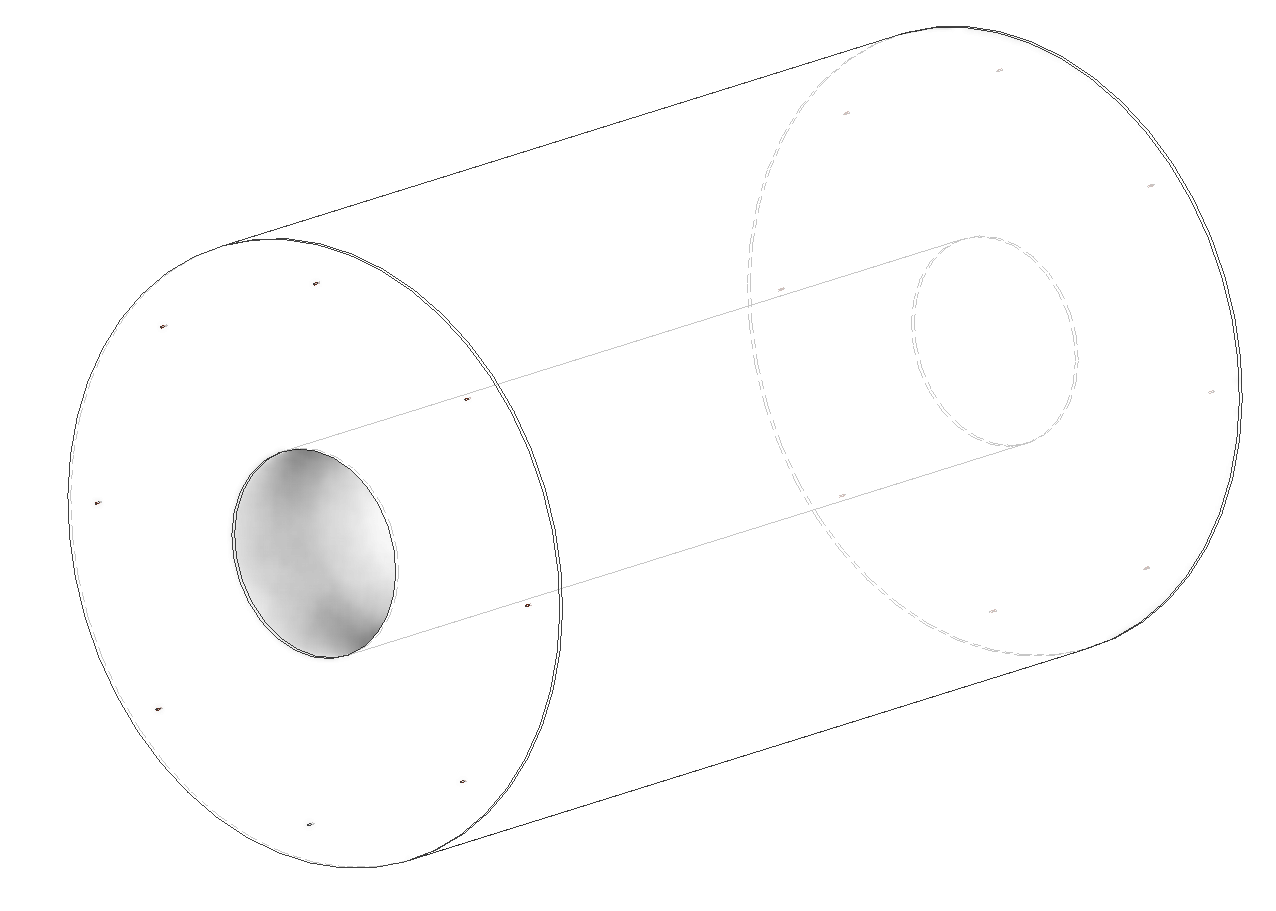 模型2：
圆周方向均匀分布

进/出气口各8个

内径8mm
气体密度的研究
仿真结果: 流量500mL/min   流迹图
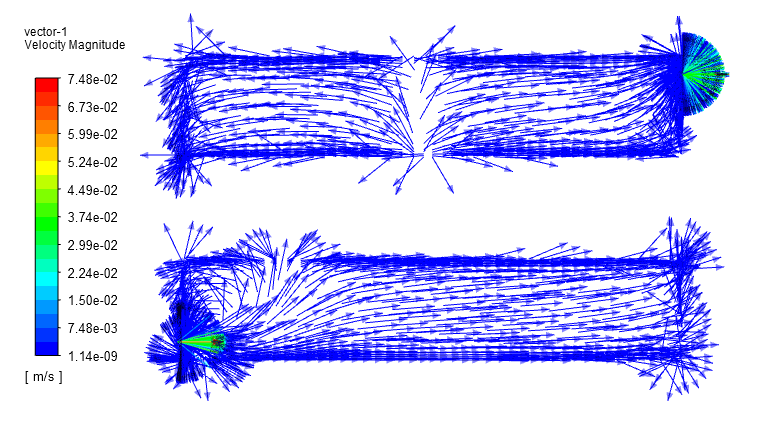 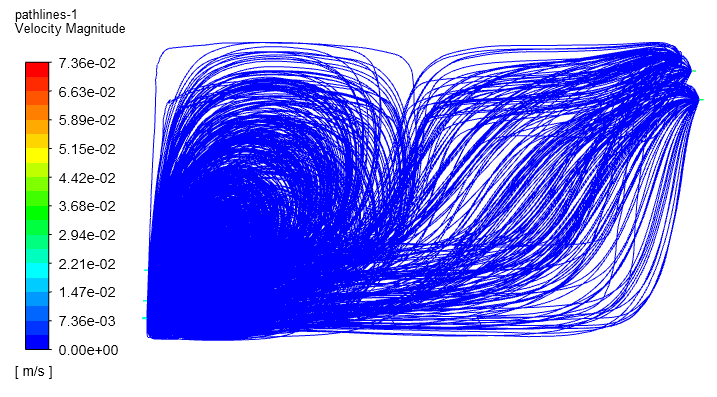 4个进气/出气口  下进上出
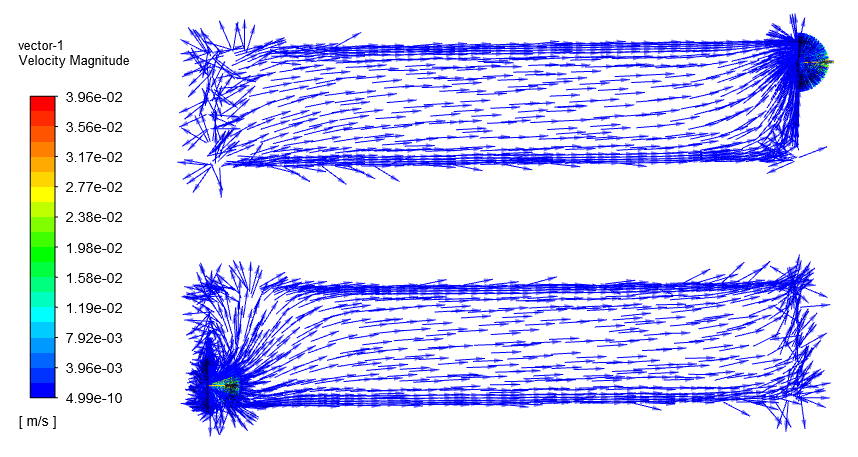 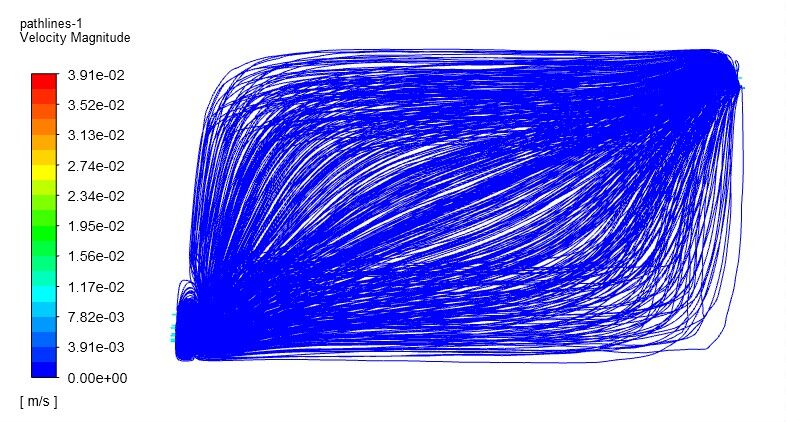 8个进气/出气口 下进上出
气体密度的研究
模型建立 流量500mL/min   流迹图
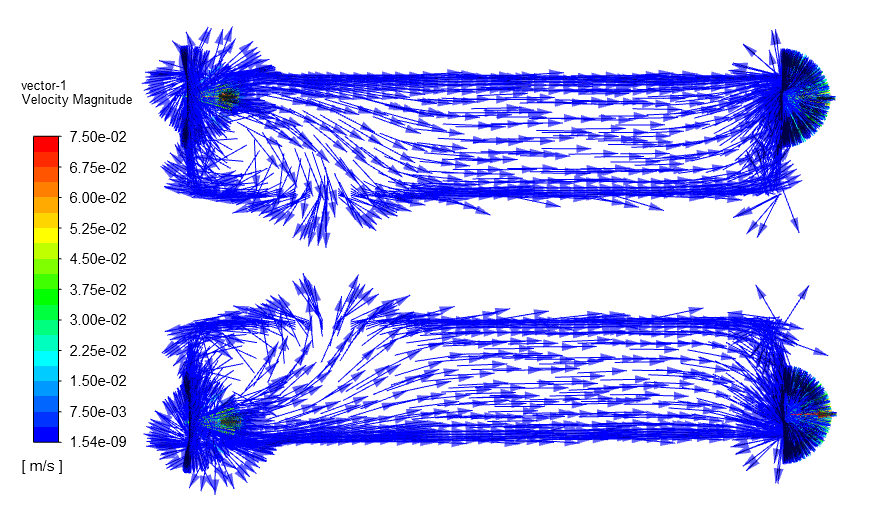 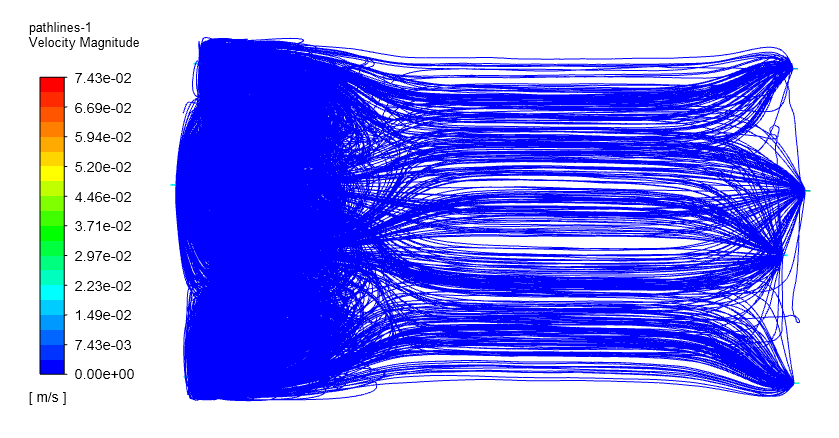 4个进气/出气口  圆周方向均匀分布
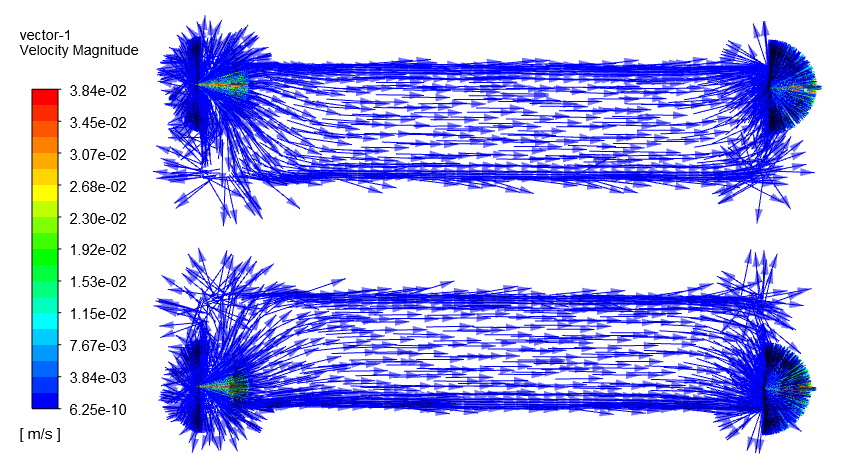 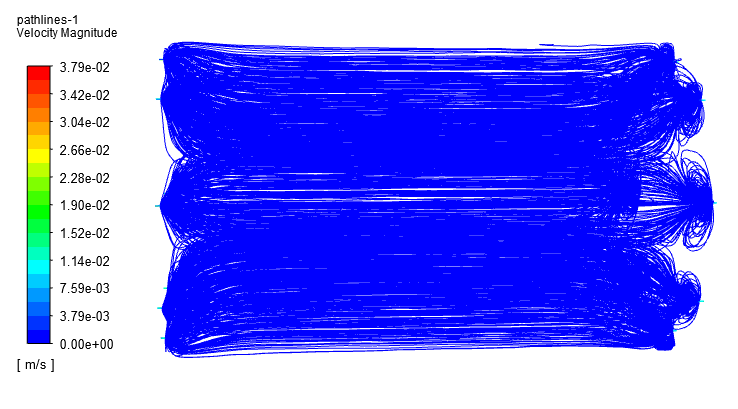 8个进气/出气口  圆周方向均匀分布
气体密度的研究
模型建立 流量100mL/min VS 500mL/min
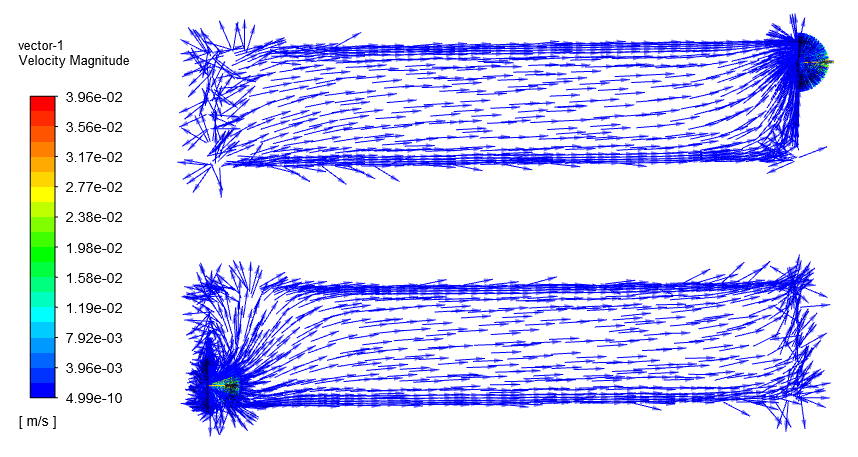 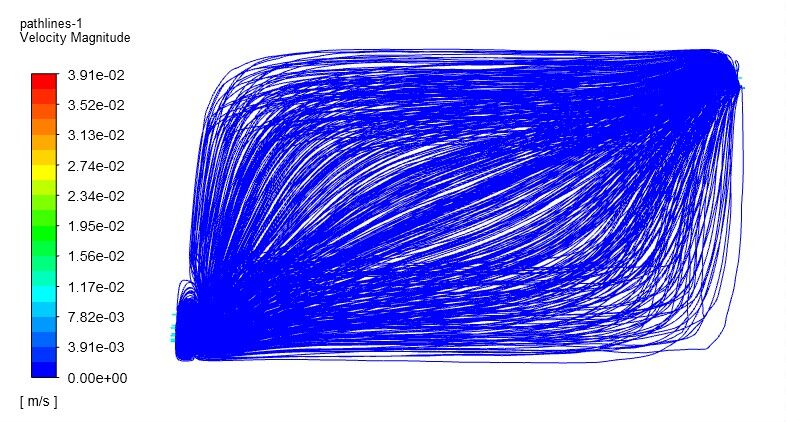 8个进气/出气口 下进上出 500ml/min
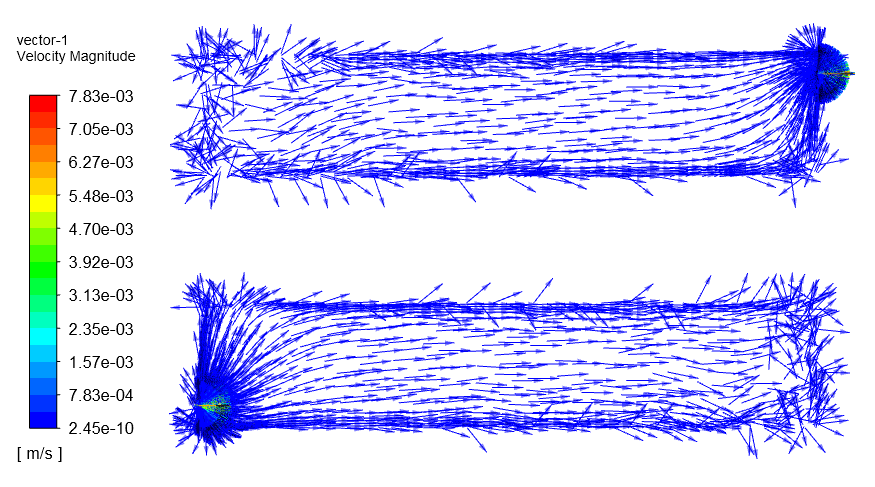 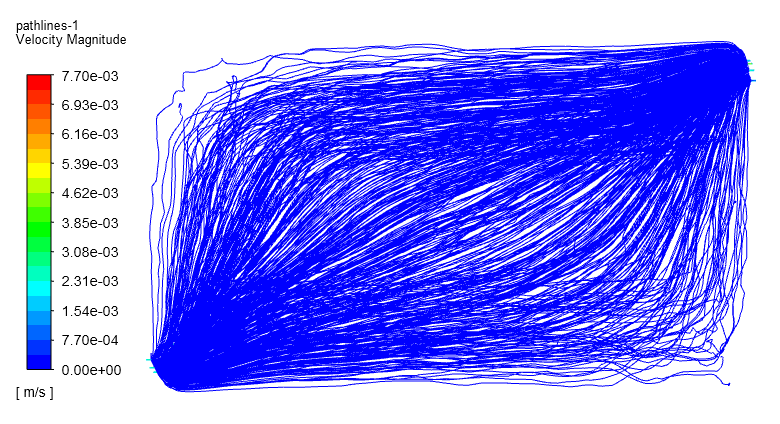 8个进气/出气口 下进上出 100ml/min
TPC的组装和整体安装方案
TPC组装方案顺序
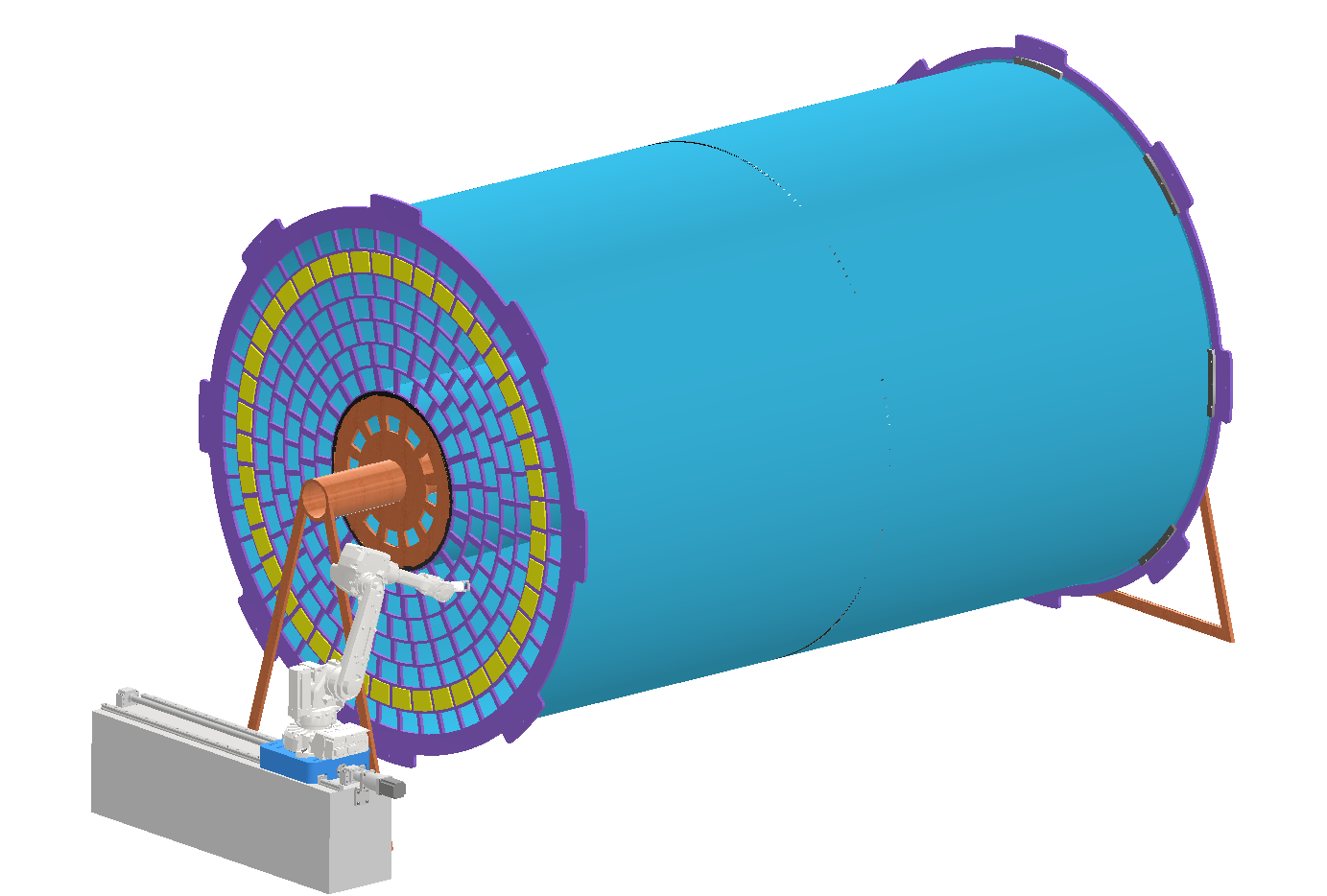 TPC的组装顺序

1、桶部与端部的密封连接；中心电极的安装

2、测试桶部密封性

3、芯轴固定TPC

4、读出模块的安装

5、整体密封性测试
安装的难点：端部和桶部的刚度差较大
TPC的组装和整体安装方案
TPC在探测器内的安装
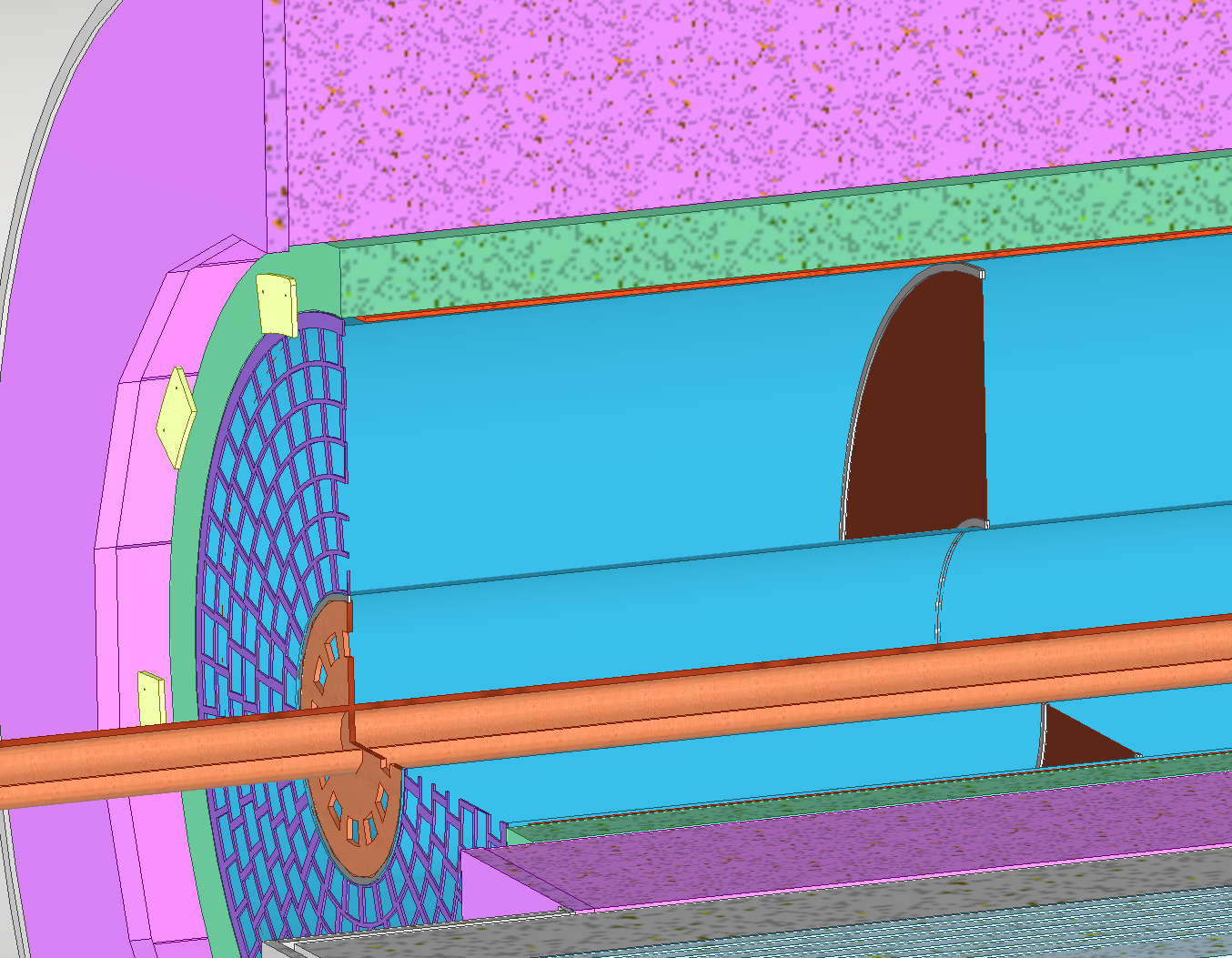 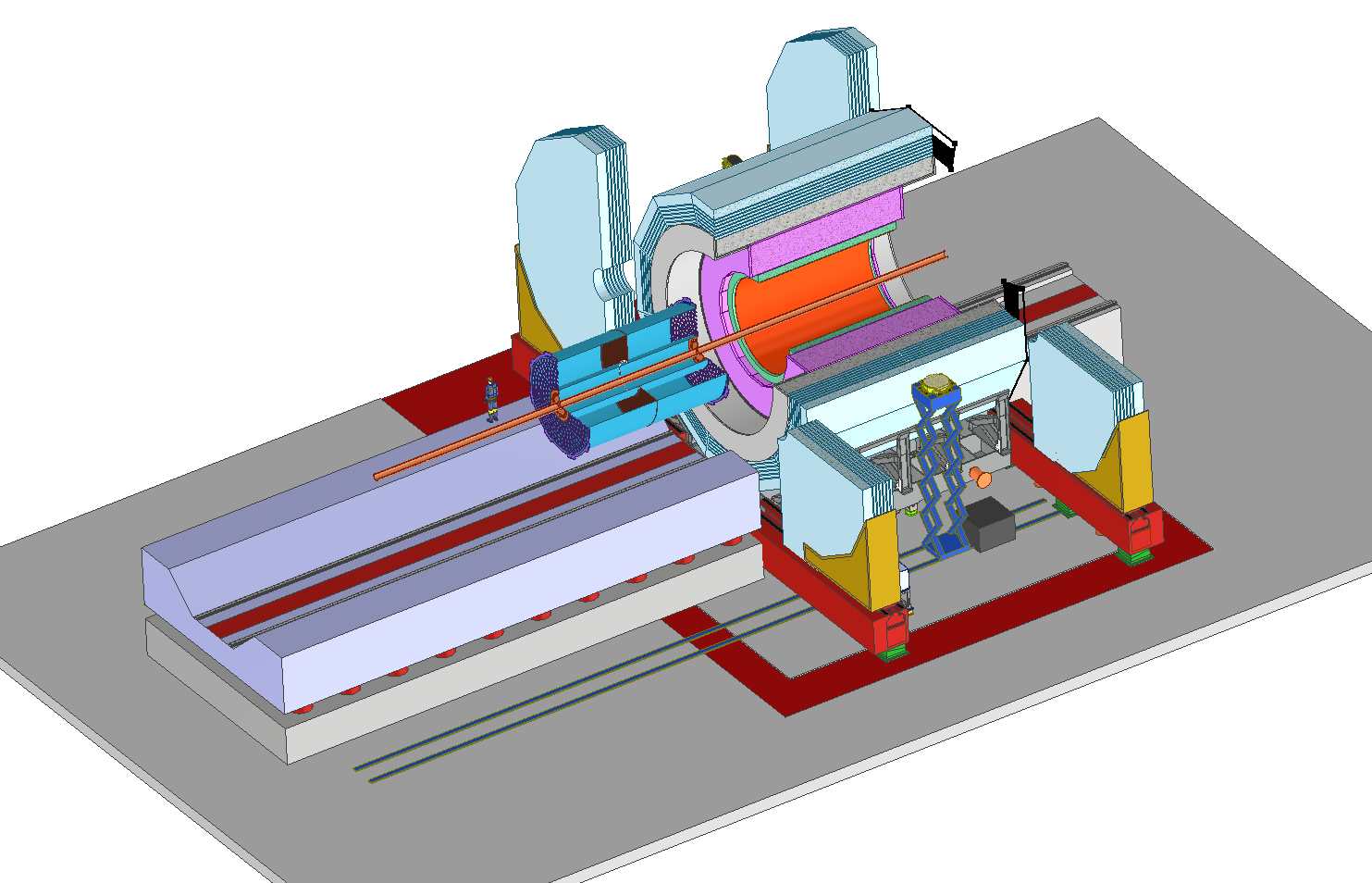 圆周方向由8个固定结构与ECAL连接，同时留出OTK的走线空间
下一步研究计划
小结：

1、薄壁碳纤维桶部方案，强度方面基本可行，物质量较低

2、TPC整体组装方案可行，初步确定了安装读数模块的方案

3、采用下进上出的气体置换方案较好
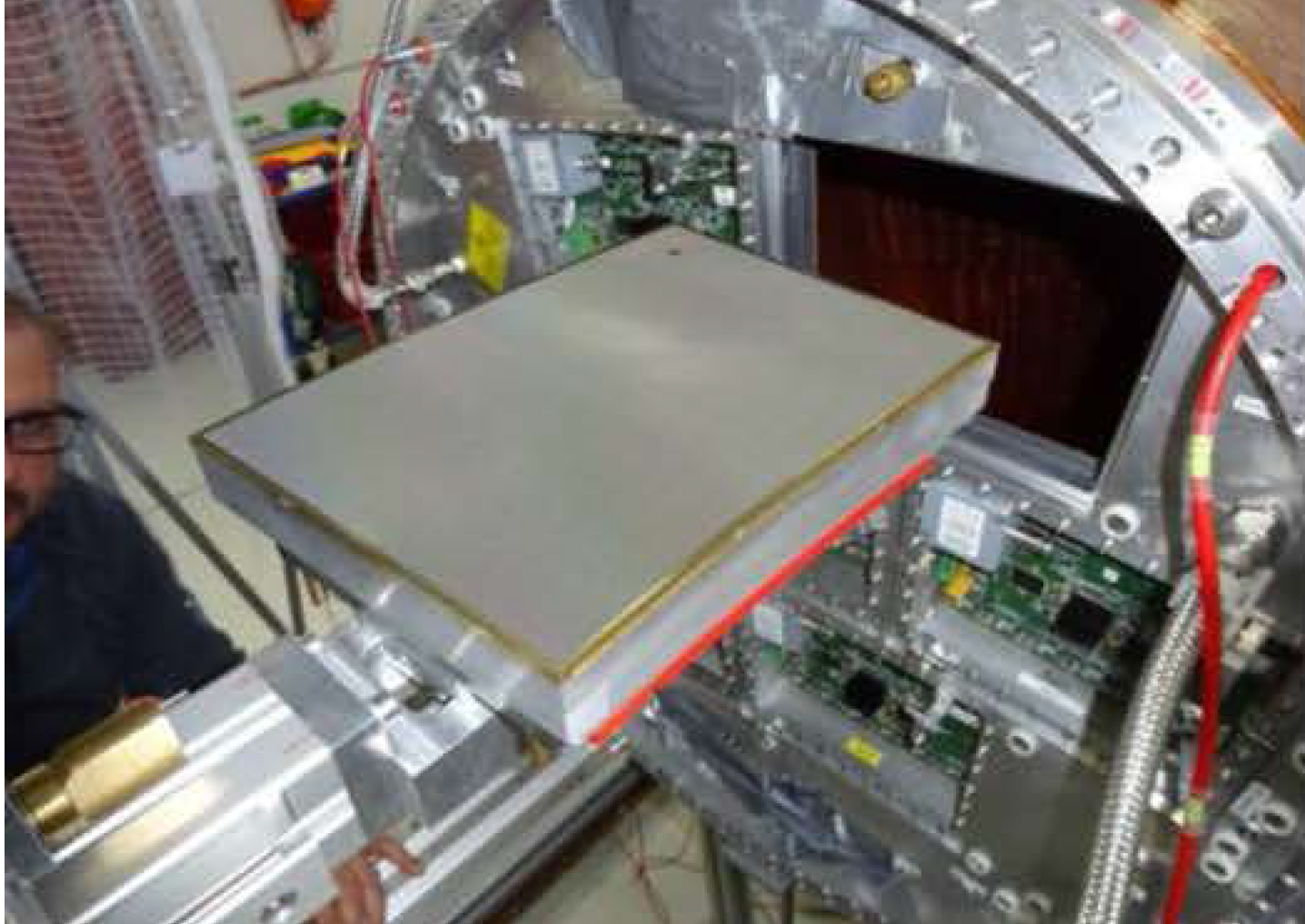 下一步工作：
1、薄壁碳纤维的成型研制

2、读出模块的安装所需的机械手设计

3、气体稳定性研究：均匀度的进一步仿真；
                                          中间电极对于气体置换的影响；

4、与OTK、ITK的组装方案的设计
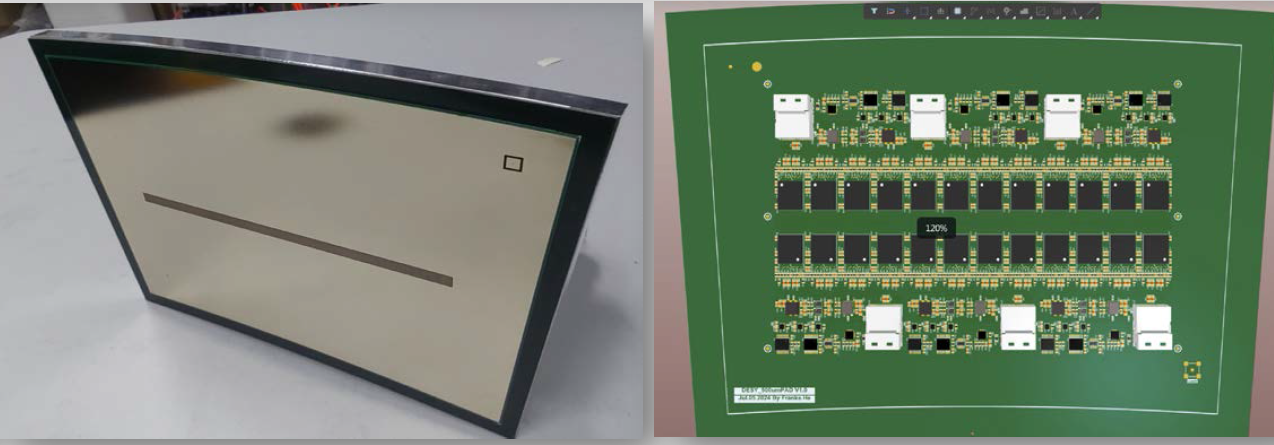 谢谢！